Welcome WeekSommersemester 2023
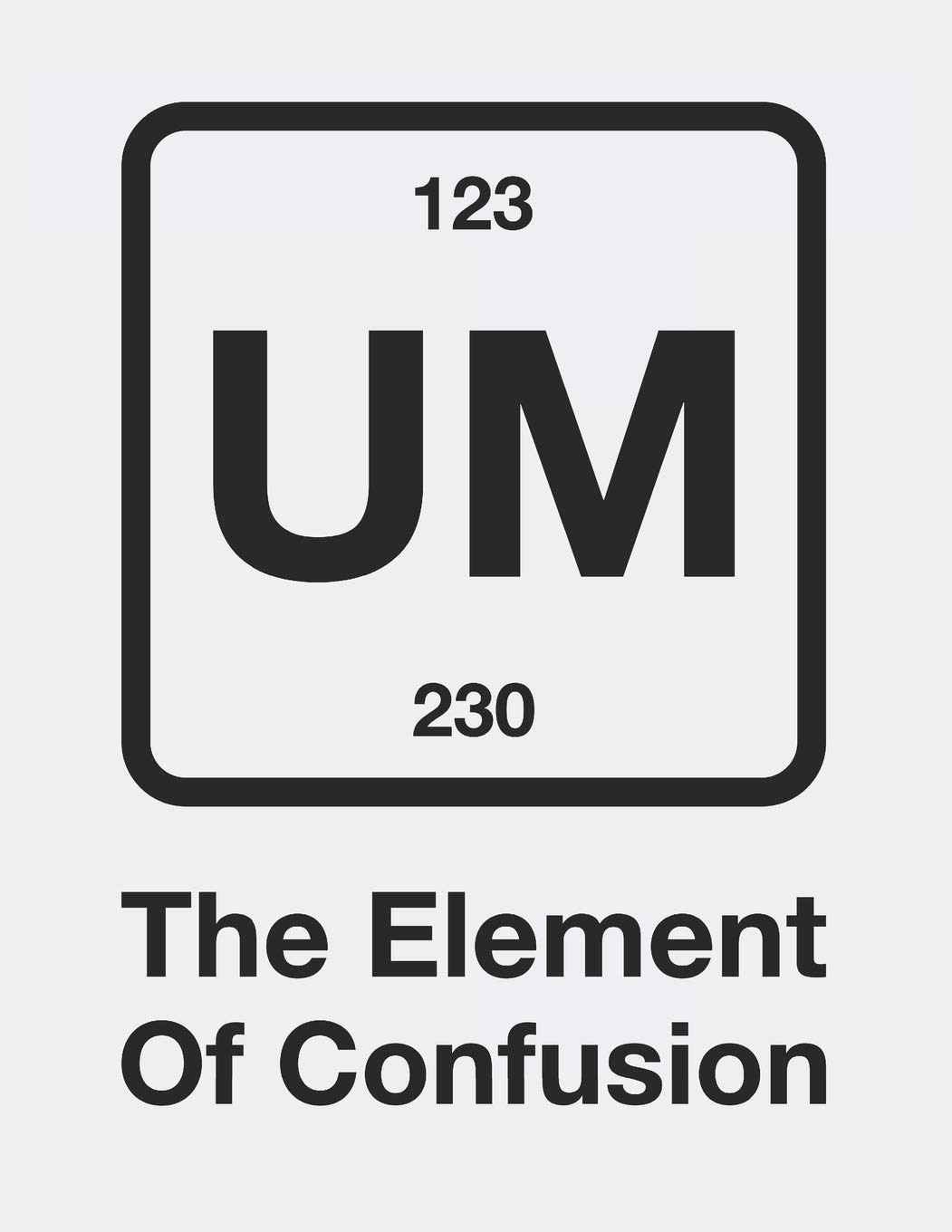 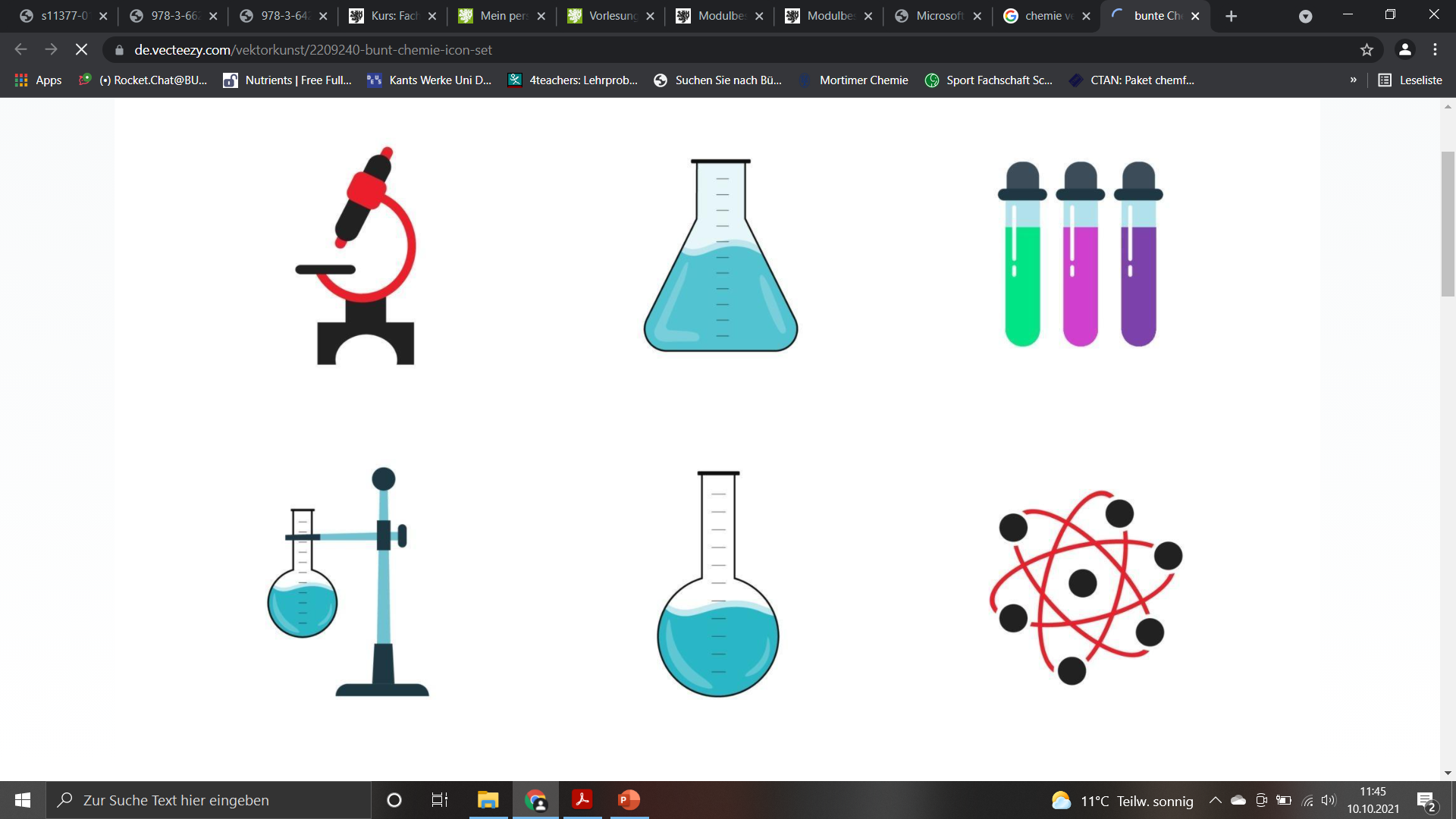 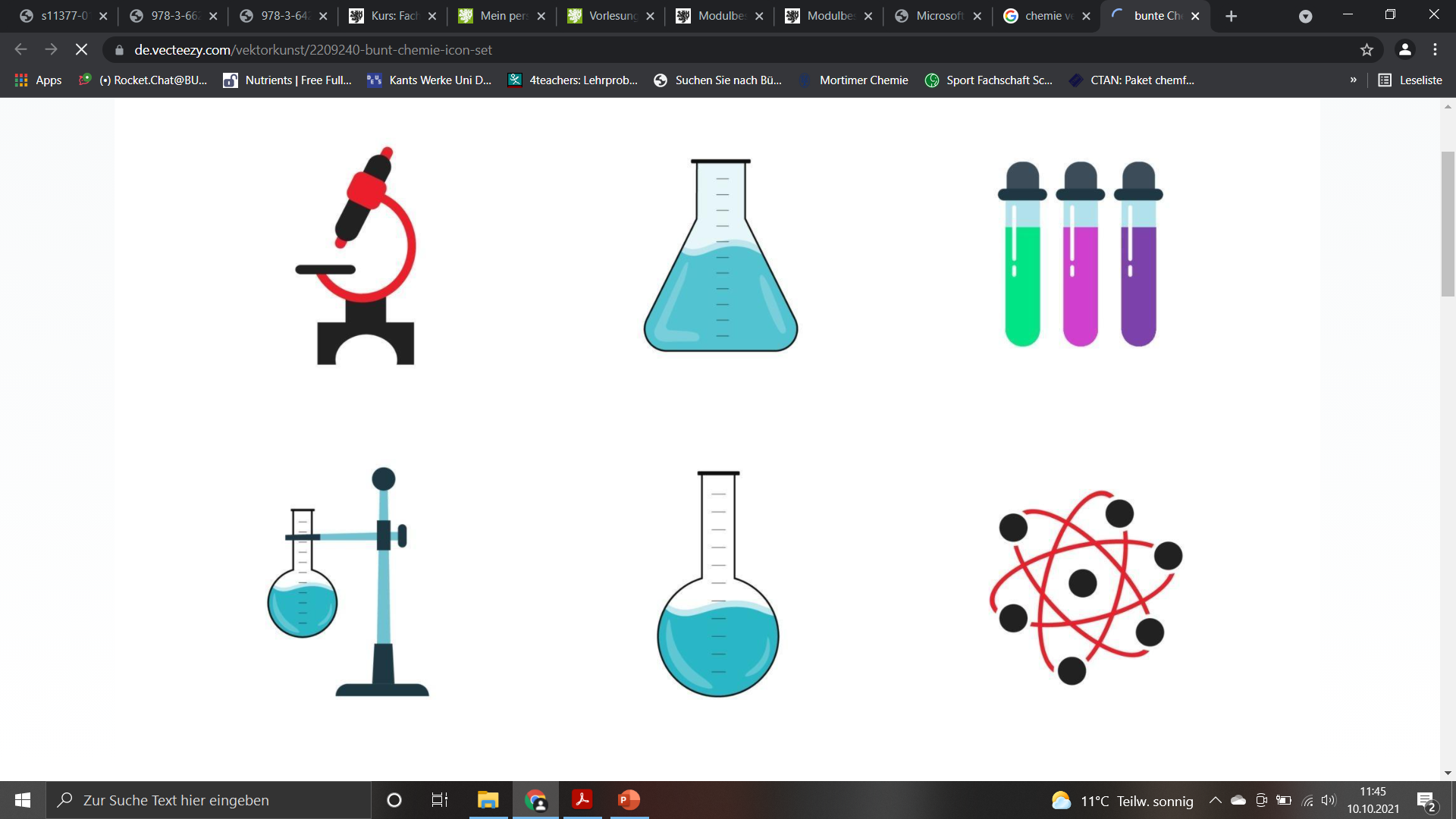 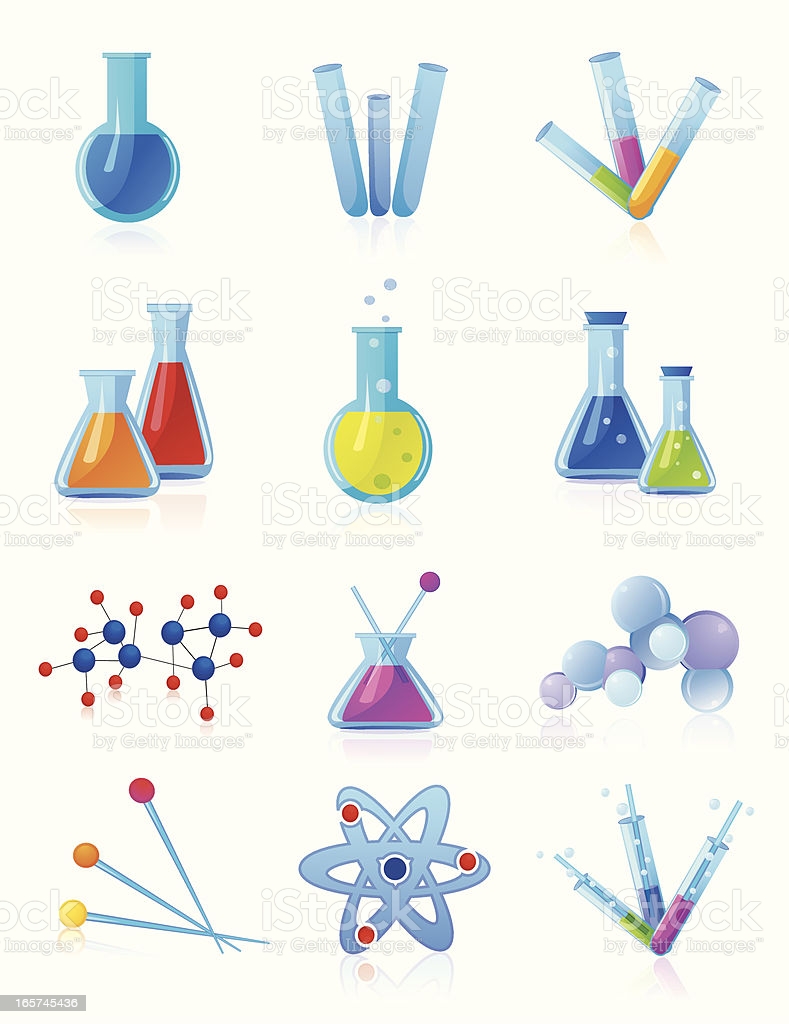 Applied Science
Schwerpunktfach Chemie
Homepage
uni-wuppertal.de/
Homepage
uni-wuppertal.de/
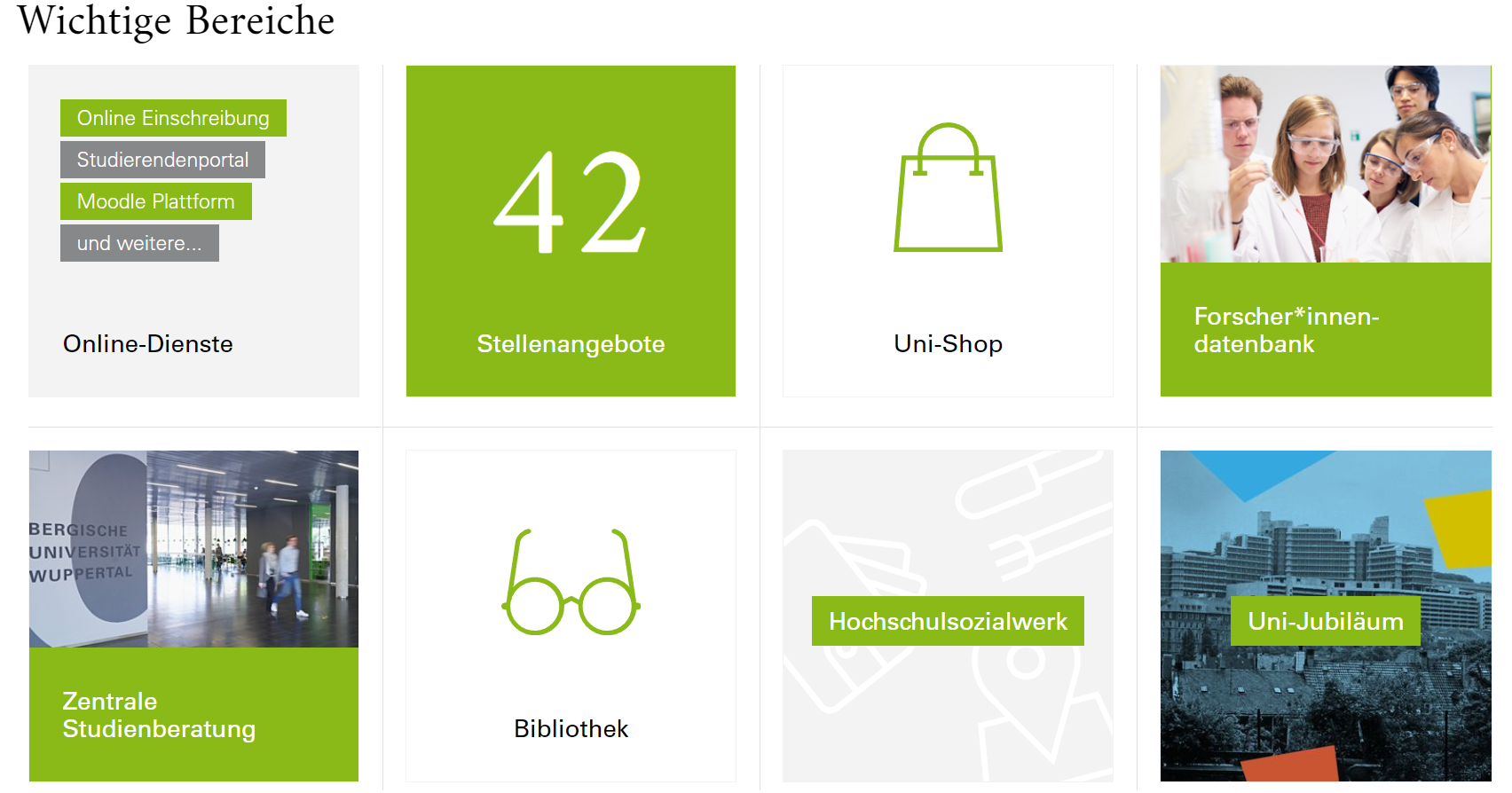 Prüfungsordnung (PO)
Die Prüfungsordnung ist euer Fahrplan im Studium, sie ist erstmal das wichtigste Dokument für euch.

Sie legt fest, welche Klausuren ihr schreiben, welche Laborpraktika ihr machen und welche Zugangsvoraussetzungen ihr erfüllen müsst.

Die PO findet ihr auf Seiten des zentralen Prüfungsamts und in unserem Moodle-Kurs hochgeladen
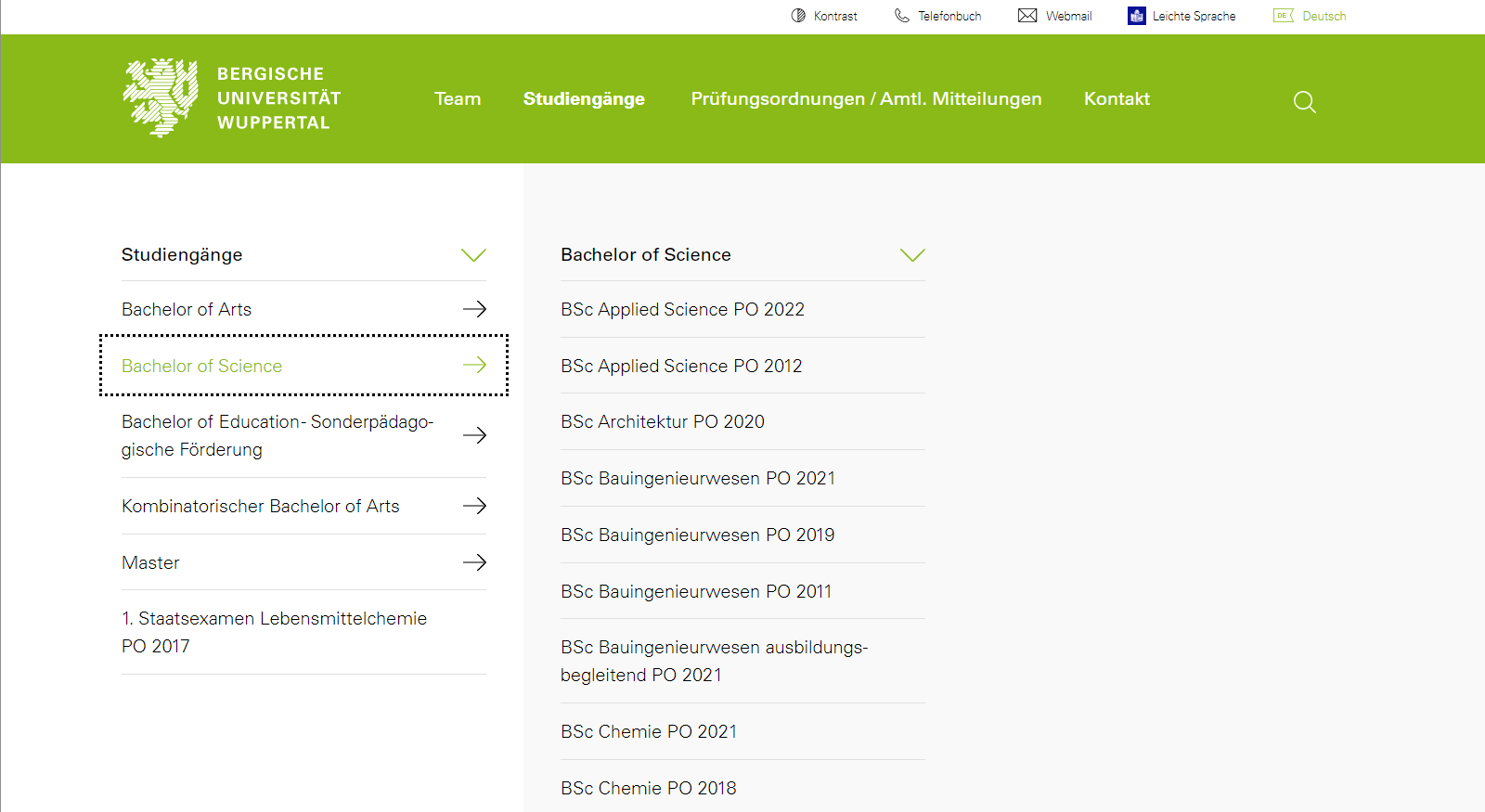 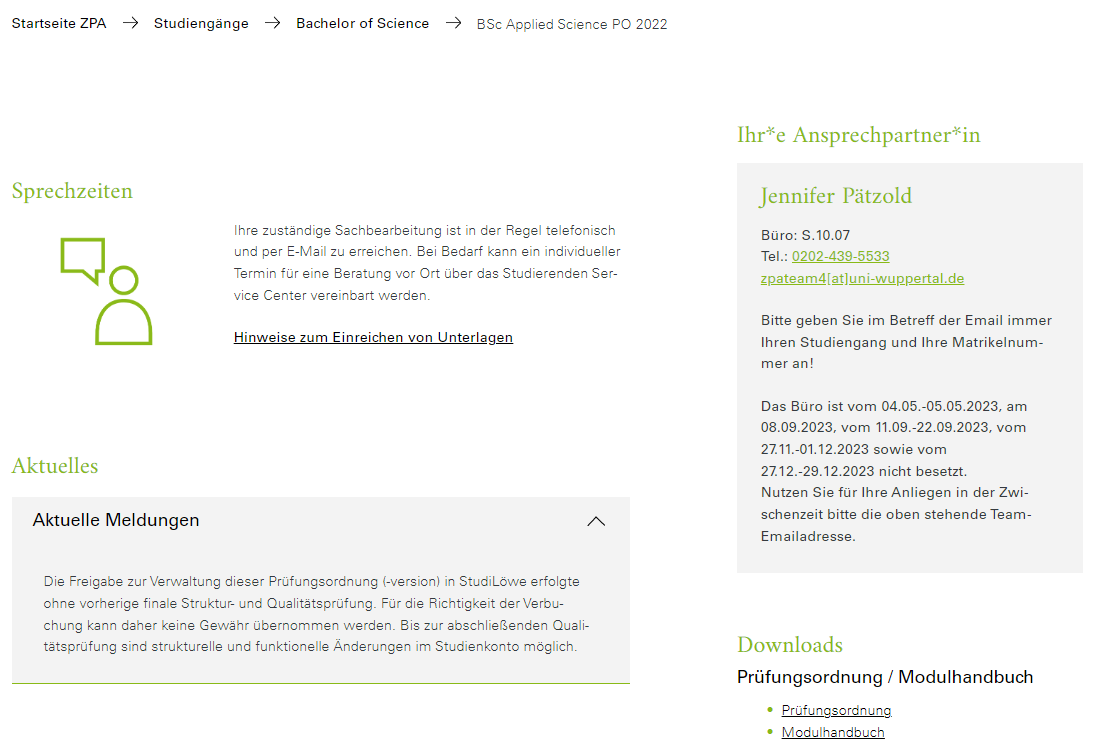 Das zentrale Prüfungsamt (ZPA)
Zuständig für alle Prüfungsangelegenheiten
Anmeldungen zu wiederholungsbeschränkten Prüfungen
Anrechnungen von Prüfungsleistungen
Anmeldung der Bachelorthesis
Eintragung der Noten
Aufbau des Studiums
Aufbau des Studiums
Grundlagenbereich
Ansprechpartner für Mathe und Info
Habt ihr darüber hinaus noch weitere Fragen zum Grundlagenbereich, wendet euch an uns oder direkt an die Fachschaft Mathematik und Informatik:
Fachschaft:

     @fsmatheinfobuw

      fsmathe@uni-wuppertal.de

      https://www.fsmathe.uni-wuppertal.de/de/die-fachschaft/
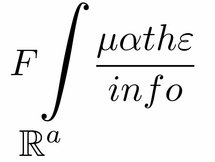 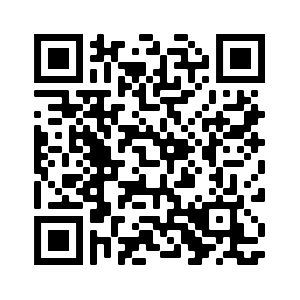 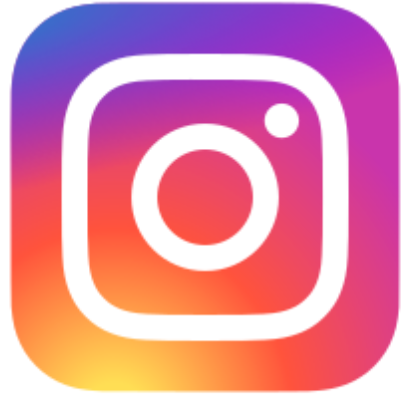 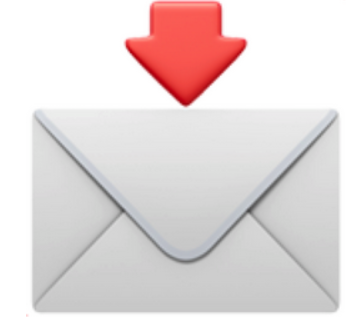 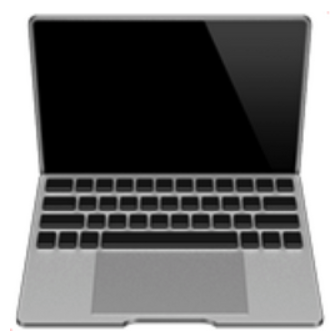 Moodle-Kurs
Ansprechpartner für Physik
Fachschaft:

     @fs_physik_buw

      fachschaftphysik@uni-wuppertal.de

      https://www.physik-fachschaft.uni-wuppertal.de/de/
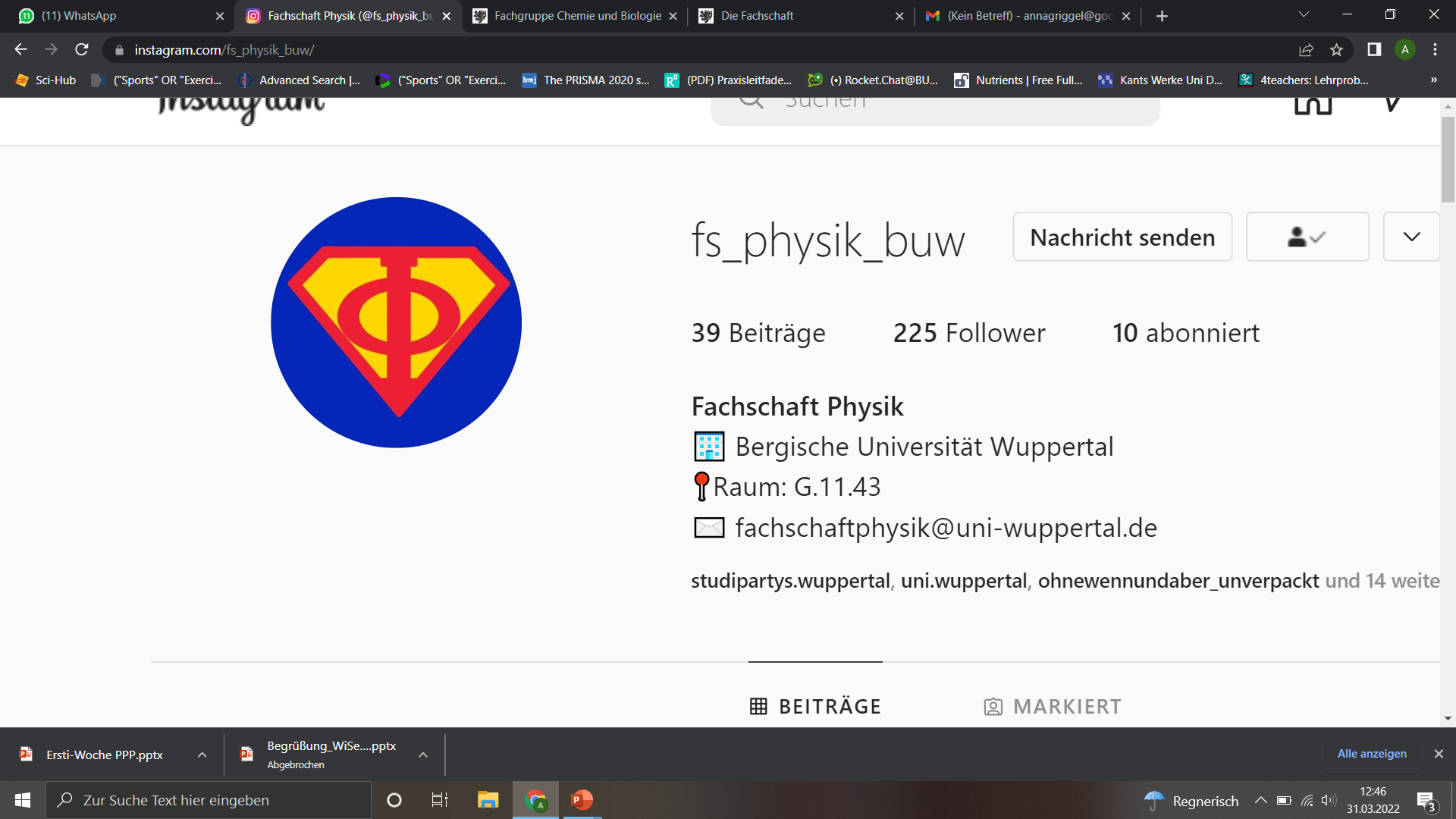 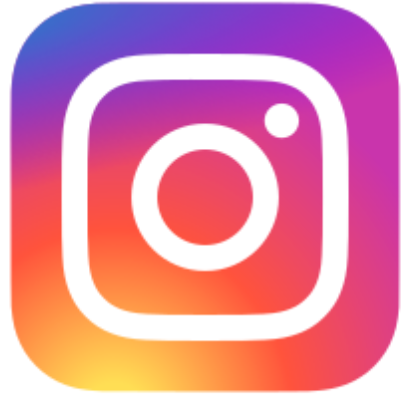 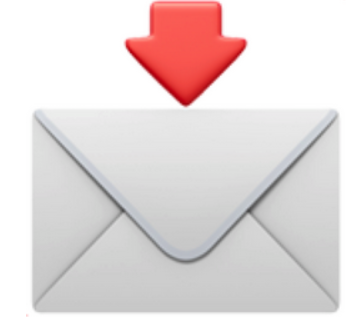 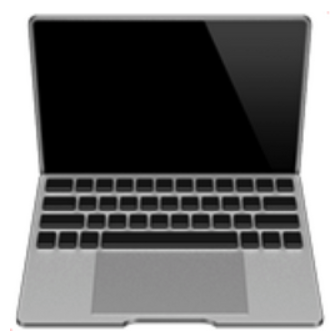 Aufbau des Studiums
Übersicht Pflichtmodule Chemie
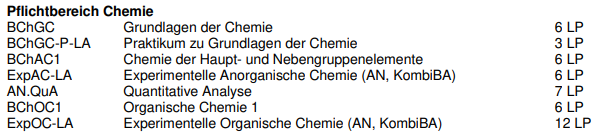 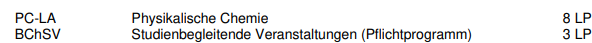 Grundlagen der Chemie
Vorlesung und Übung Allgemeine Chemie
Vorlesung und Übung Einführung in die physikalische Chemie
Modulabschlussprüfung über beide Komponenten
Chemie der Haupt- und Nebengruppenelemente
Vorlesung und Übung Chemie der Hauptgruppenelemente (WS)
Vorlesung und Übung Chemie der Nebengruppenelemente (SS)
Modulabschlussprüfung: Klausur über beide Komponenten
Quantitative Analyse
Vorlesung und Übung Quantitative Analyse (WS und SS, Abschluss: Klausur)
Praktikum Quantitative Analyse (SS, Abschluss: mündliche Prüfung)
Experimentelle organische Chemie (AN, KombiBA)
Vorlesung und Übung Methoden der Strukturuntersuchung (SS, Abschluss: Klausur)
Vorlesung und Übung Organische Chemie II (SS, Abschluss: Klausur)
Praktikum Organische Chemie (WS semesterbegleitend, SS Blockpraktikum, Abschluss: mündliche Prüfung)
Physikalische Chemie
Vorlesung und Übung Einführung in die Thermodynamik PCI (SS)
Vorlesung und Übung Allgemeine Themen der physikalischen Chemie (WS)
Modulabschlussprüfung: Klausur über beide Komponenten
Übersicht Pflichtmodule Informatik
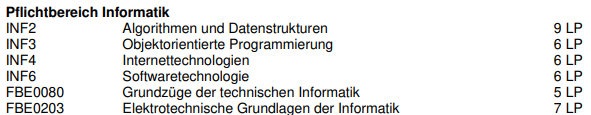 Objektorientierte Programmierung
Entweder Java (SS) oder C++ (WS)
Klausur oder mündliche Prüfung
Übersicht Pflichtmodule Mathematik
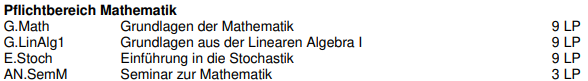 Übersicht Pflichtmodule Physik
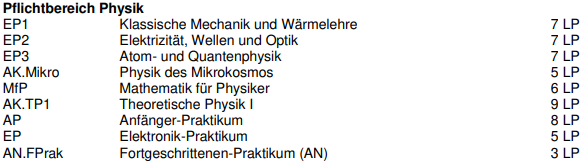 Anfänger-Praktikum
Teil 1: WS Abschluss: mündliche Prüfung
Teil 2: SS Abschluss: mündliche Prüfung
Veranstaltungen in der O-Woche
Der Kurs „Einführung in die Benutzung der Ausbildungsrechner“ bei Herrn Feuerstein ist für alle Studierenden im Studiengang Bachelor Applied Science Pflicht, da ihr ohne diesen keinen Zugang zum Rechnerraum erhalten könnt!

Nächster Termin: 06.04.2023 14-18 Uhr
Anmeldung bei Moodle
Im Uni@Home-Modus

https://www.math.uni-wuppertal.de/de/studium/lehrveranstaltungen/rechnereinfuehrung/
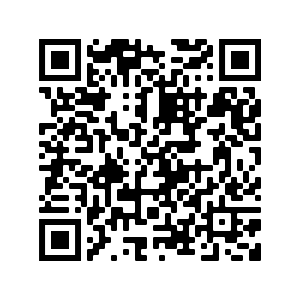 StudiLöwehttps://studiloewe.uni-wuppertal.de/
Aufgrund der aktuellen Situation bittet das Studierendensekretariat auf StudiLöwe eine Telefonnummer zu hinterlegen, um eine mögliche Rückverfolgung/Information bzgl. einer Infektion mit Covid 19 zu vereinfachen!
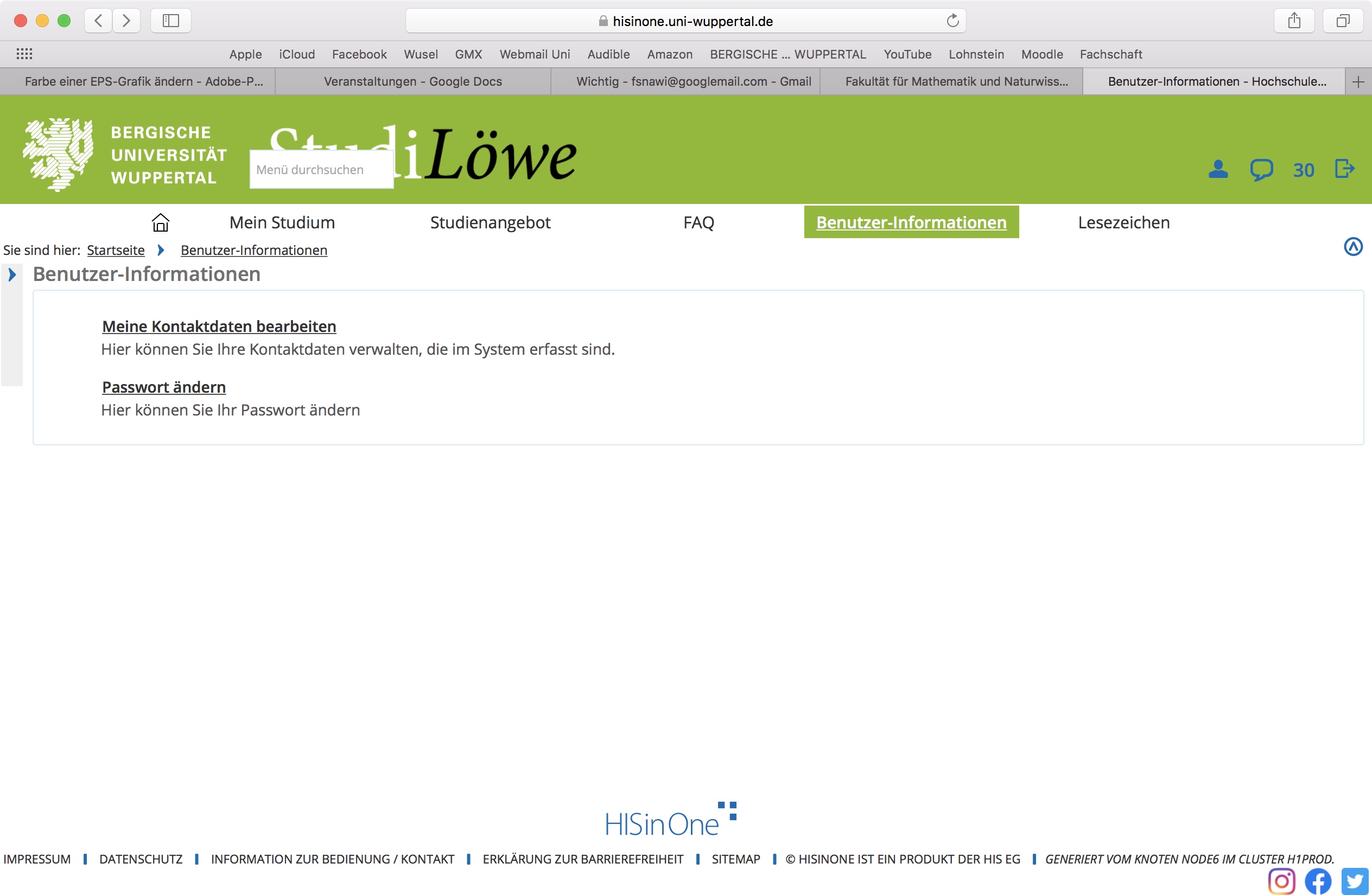 StudiLöwe
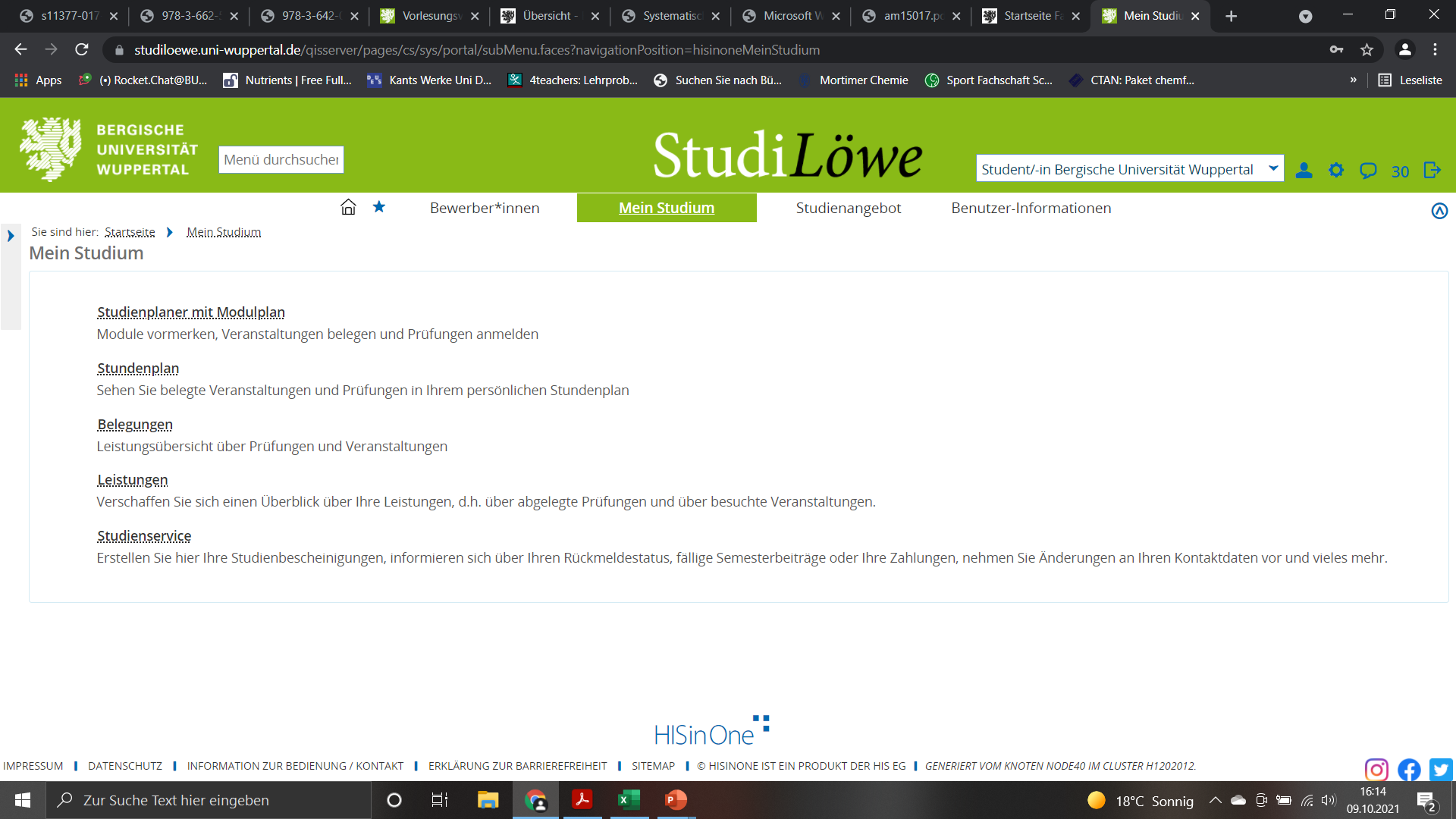 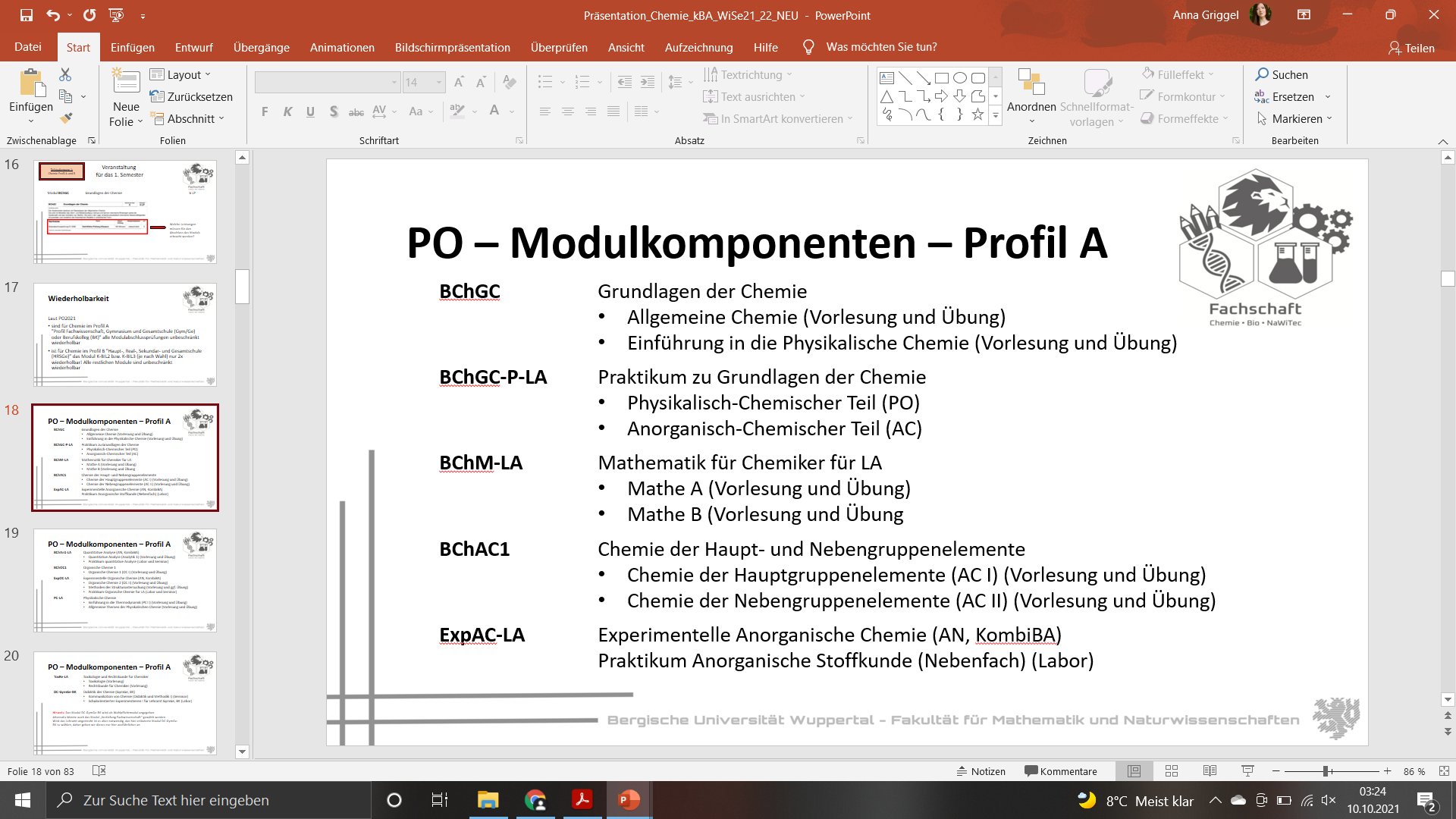 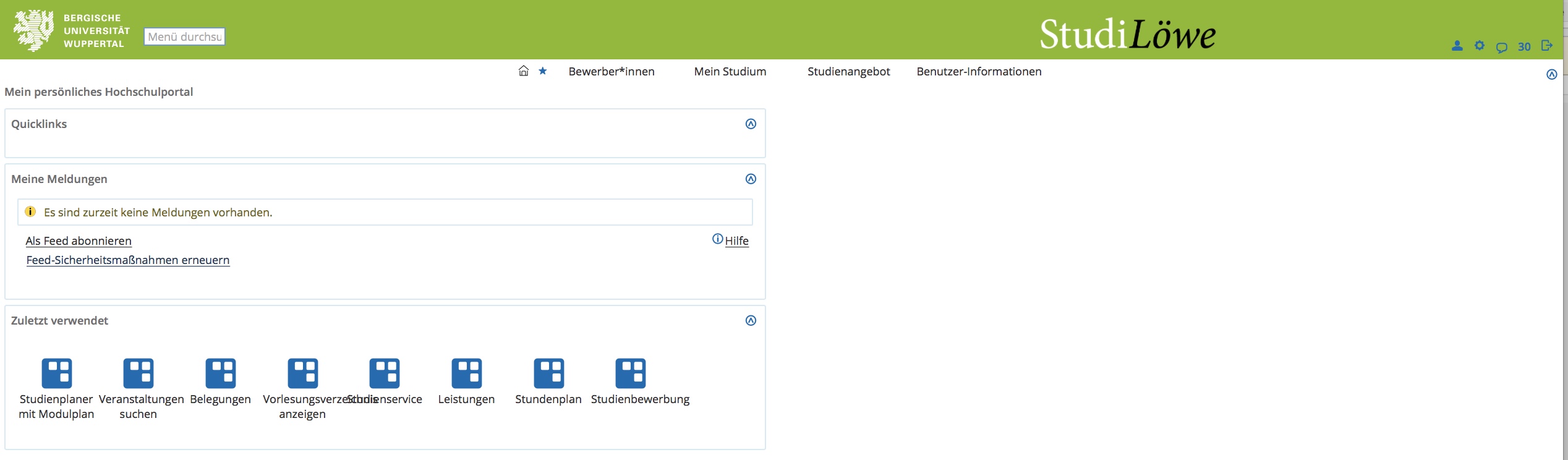 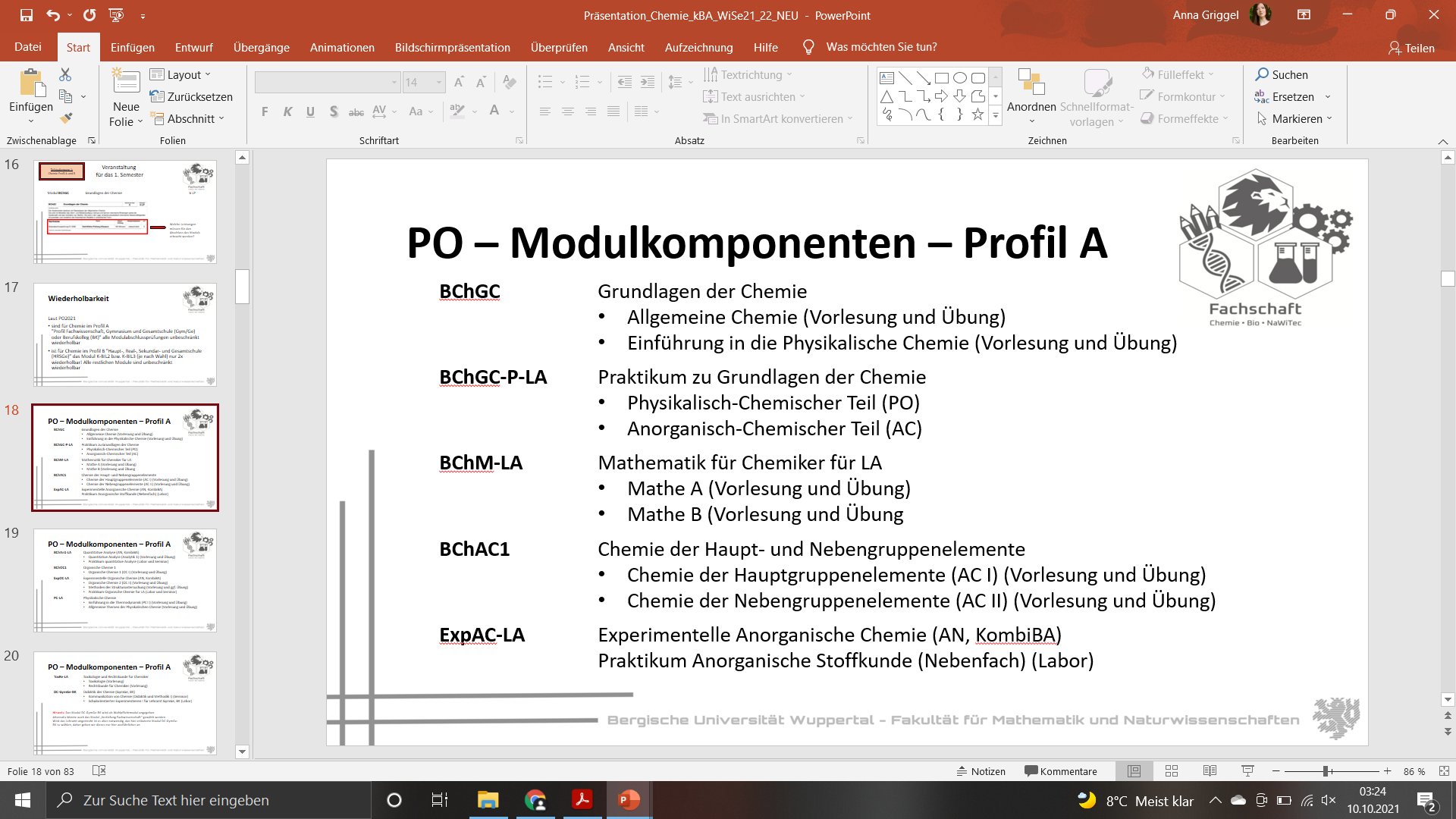 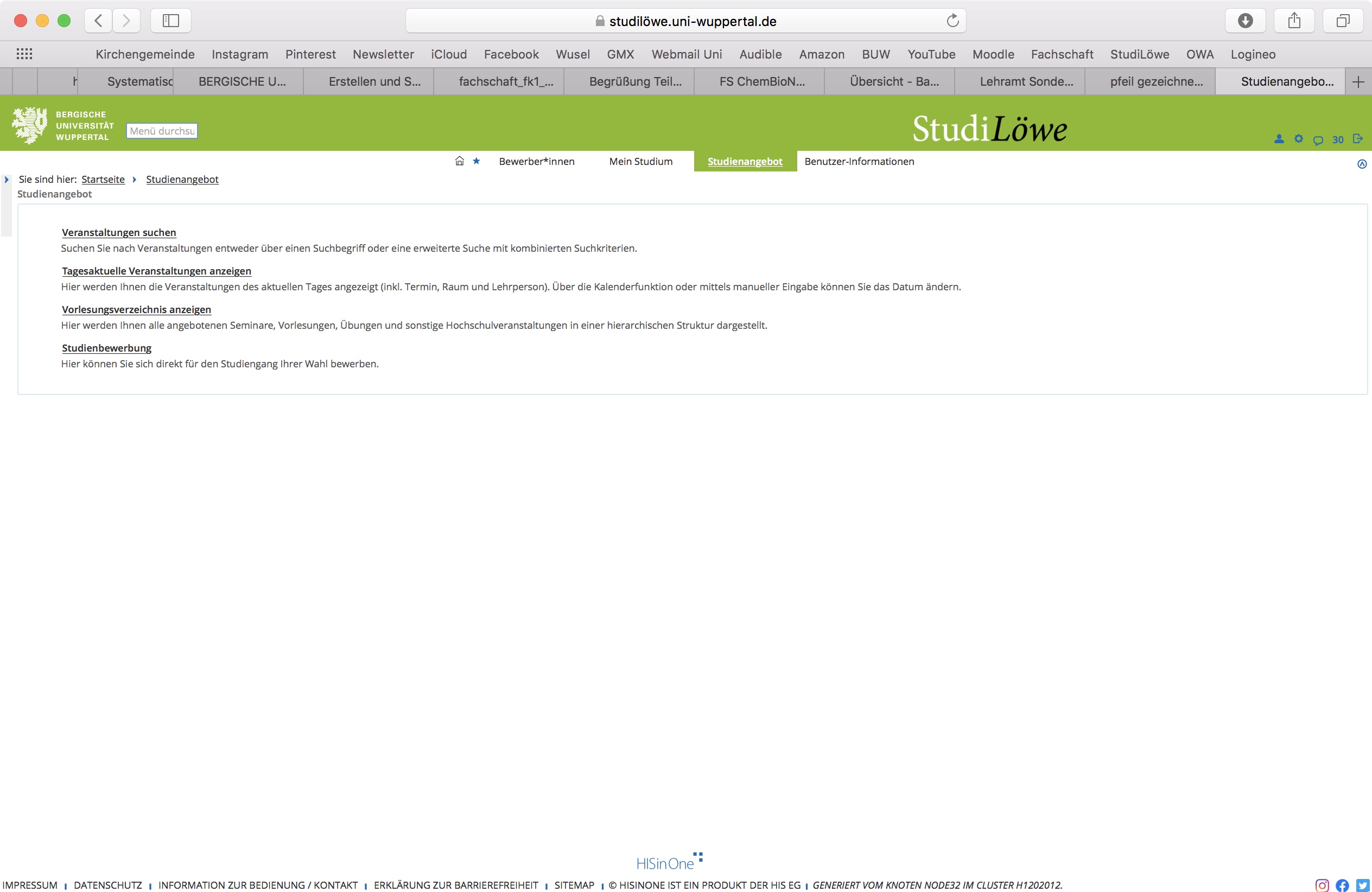 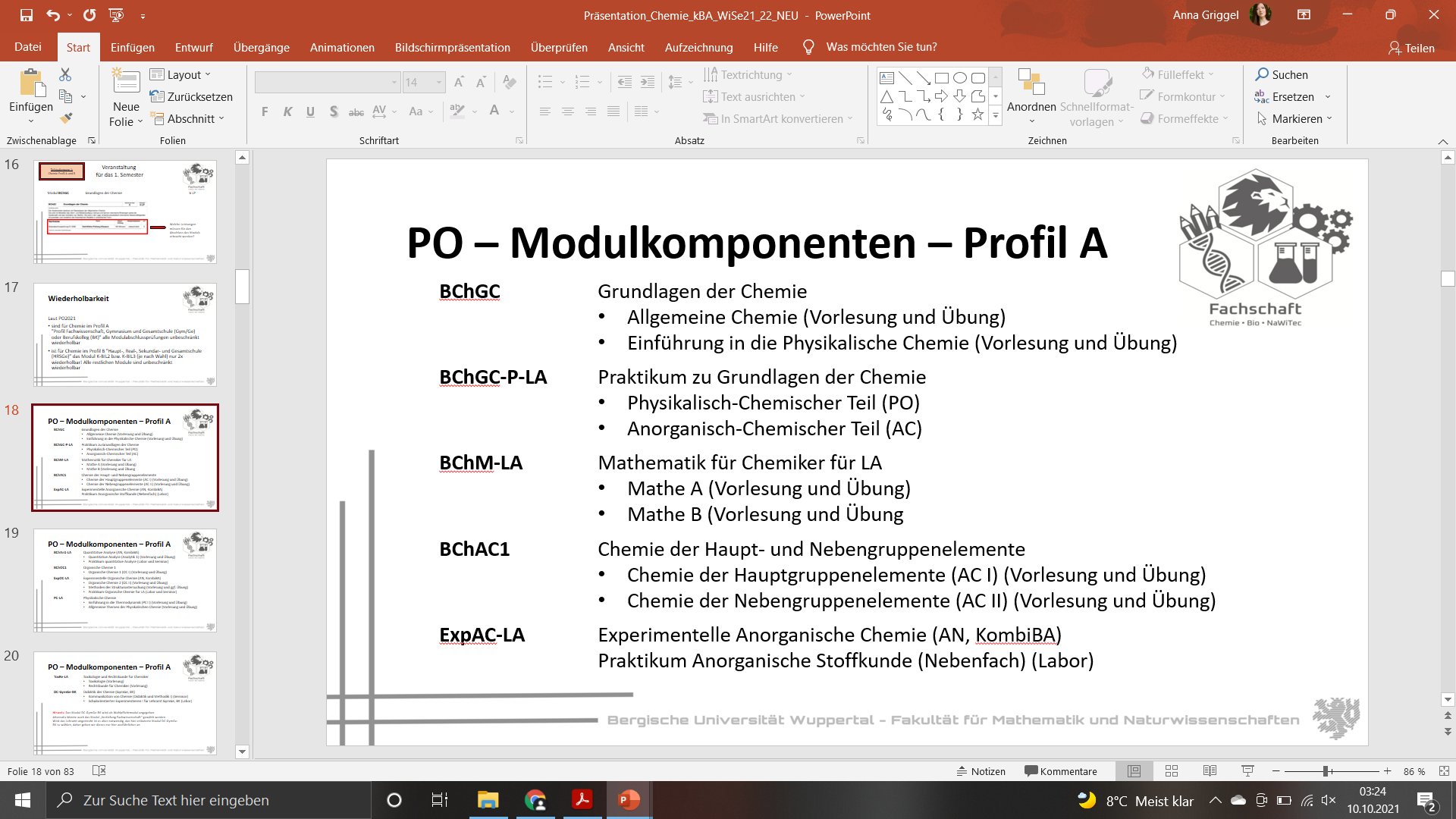 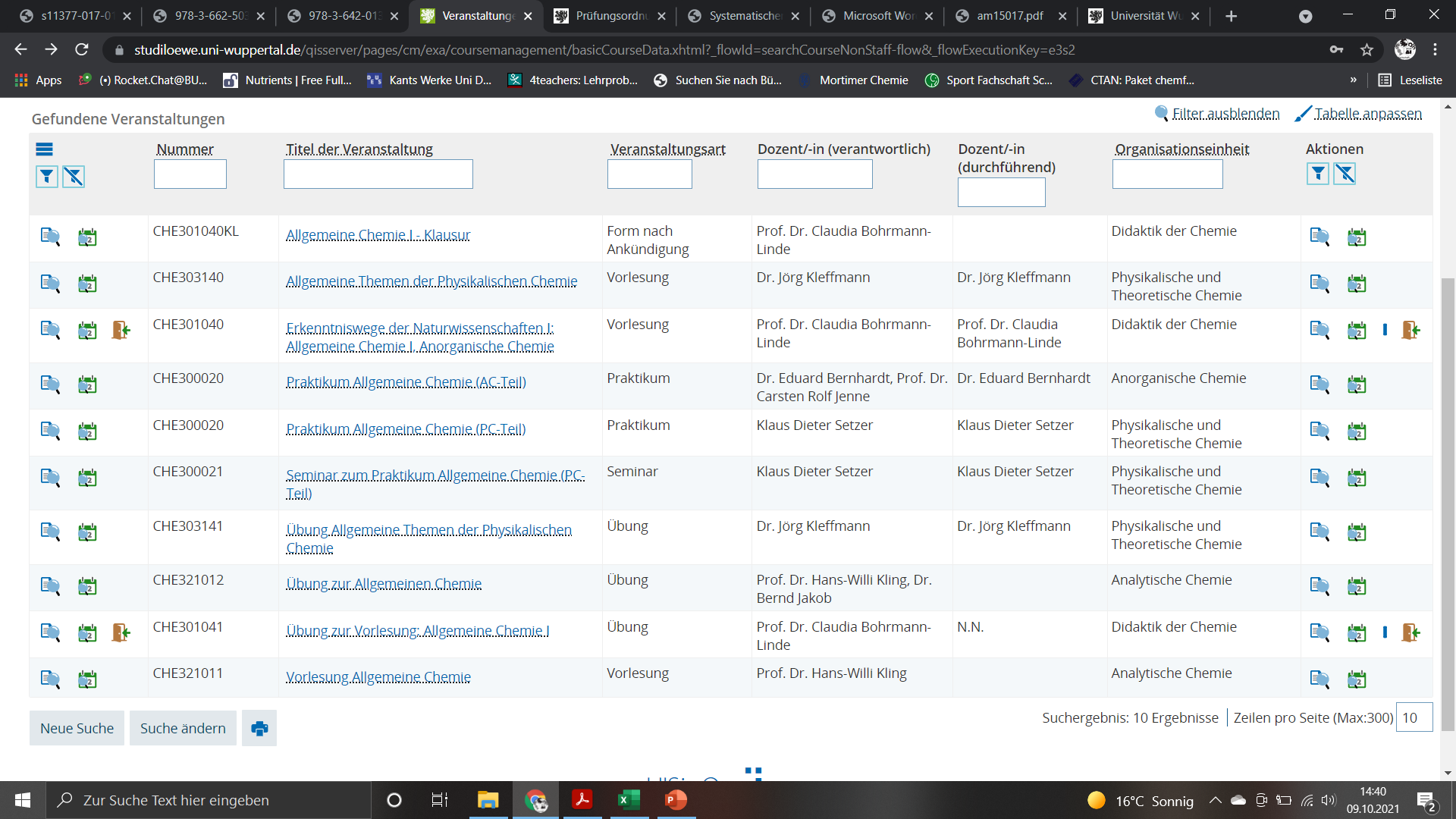 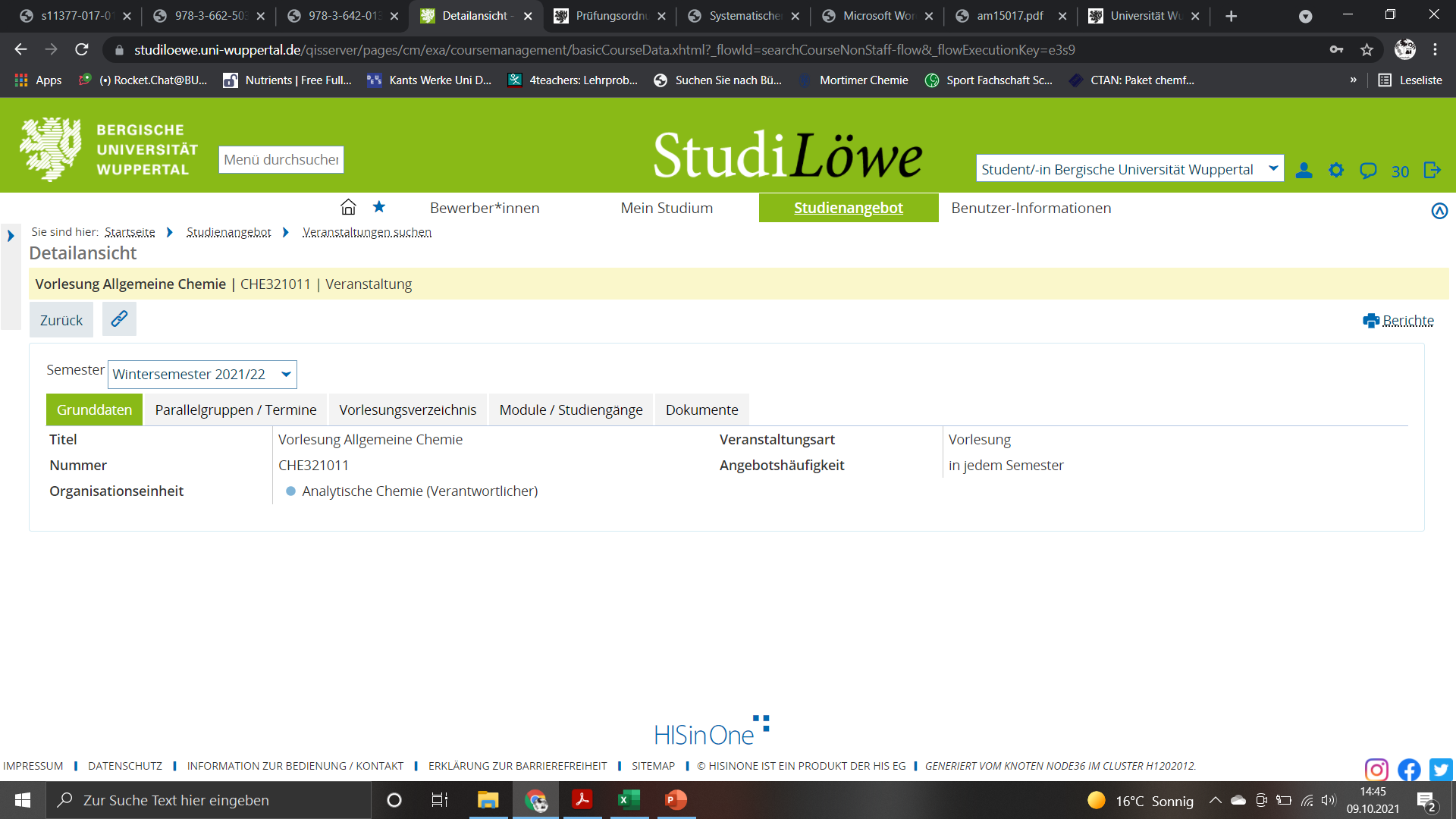 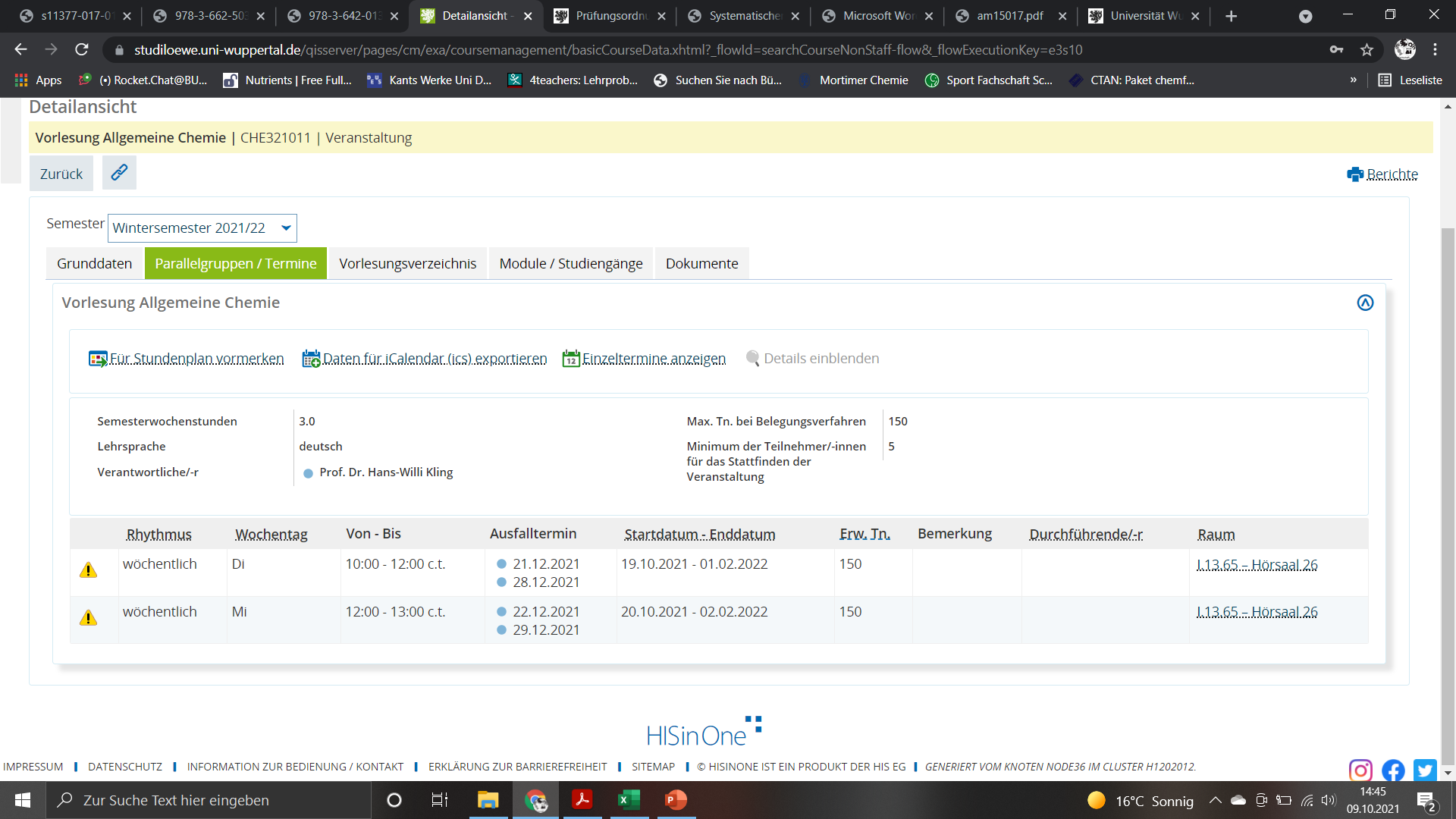 Alternativ
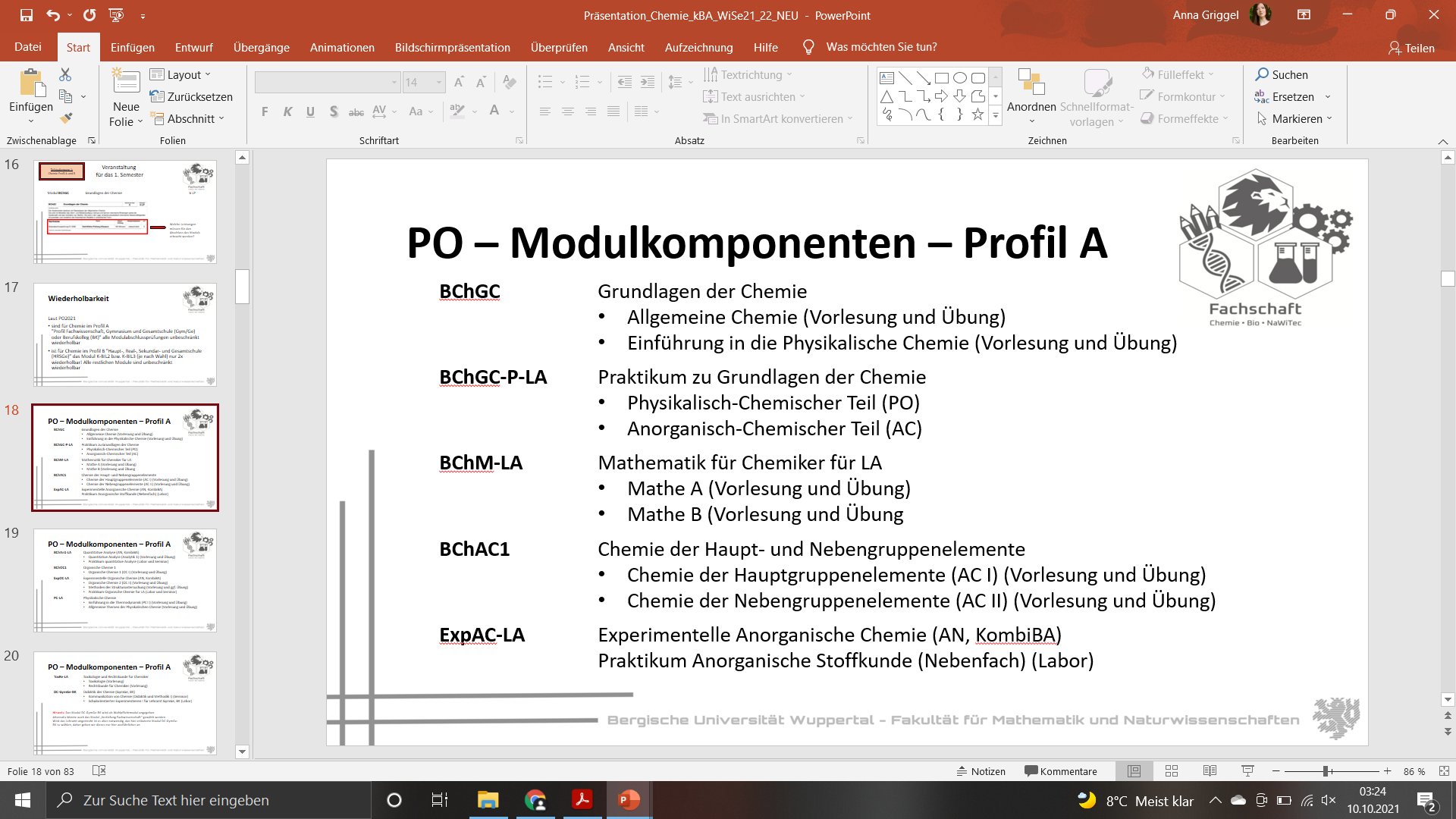 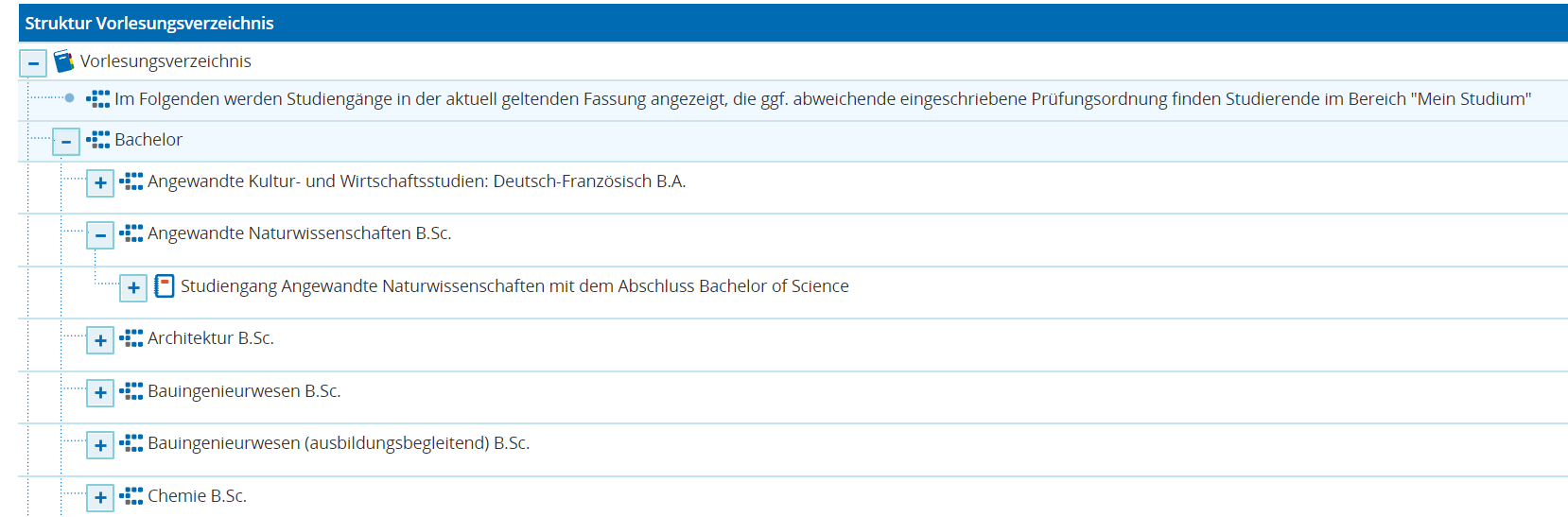 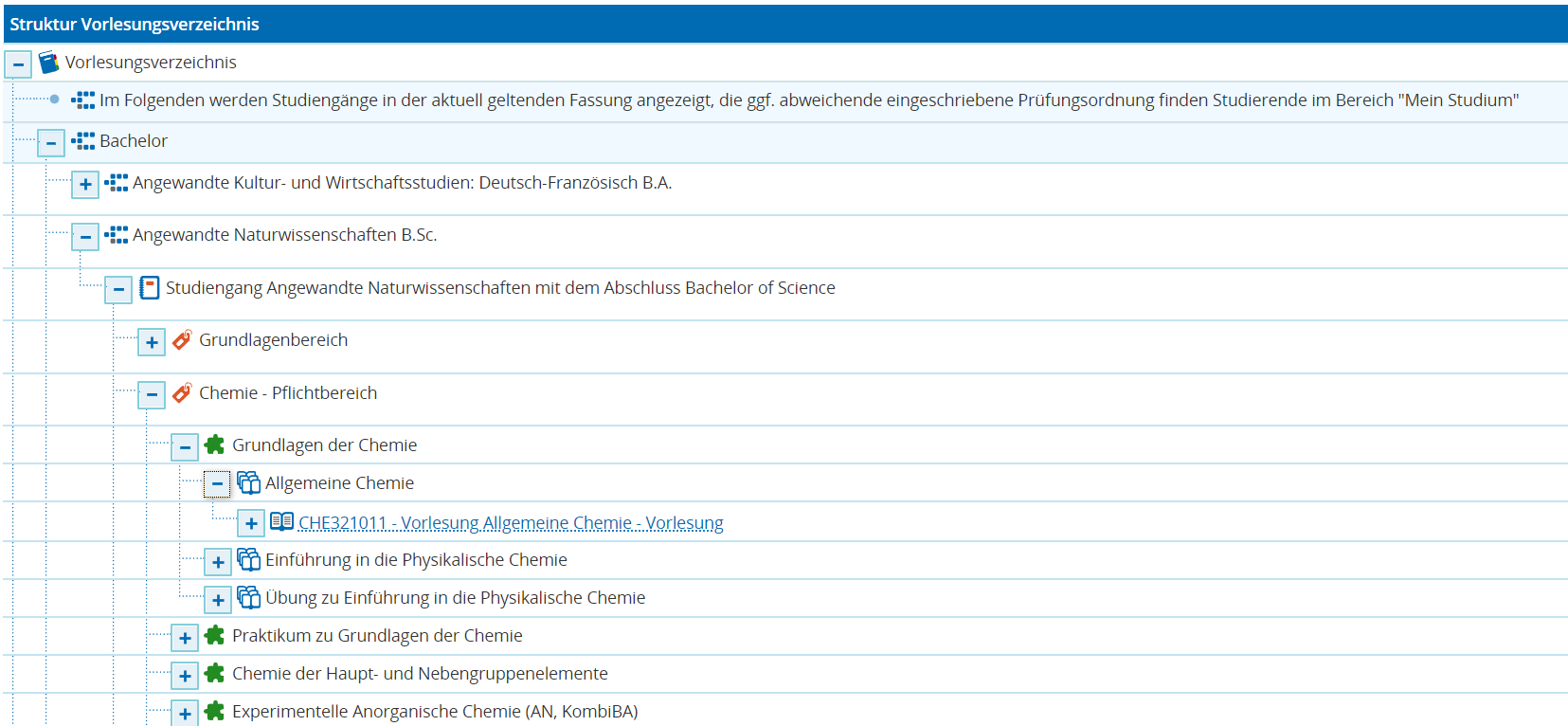 Nicht alle Veranstaltungen sind so zu finden, da StudiLöwe nicht alles verlinkt – in diesem Fall über „Veranstaltung suchen“ gehen (siehe vorherige Folien)
Aufbau des Studiums
Fächerkombinationen
Empfehlung für das erste Semester
Aufbau des Studiums
Wahlpflichtbereich
Chemie, Physik: bis zu 9 LP
Informatik: 18-27 LP
Mathe: Screenshot aus PO
Wahlpflichtbereich Chemie
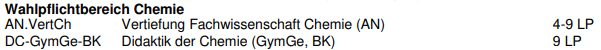 Wahlpflichtbereich Info
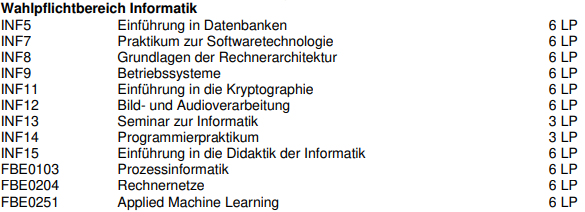 Wahlpflichtbereich Mathe
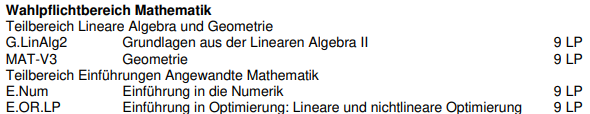 Wahlpflichtbereich Physik
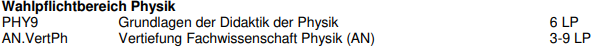 Aufbau des Studiums
Professionalisierungsbereich
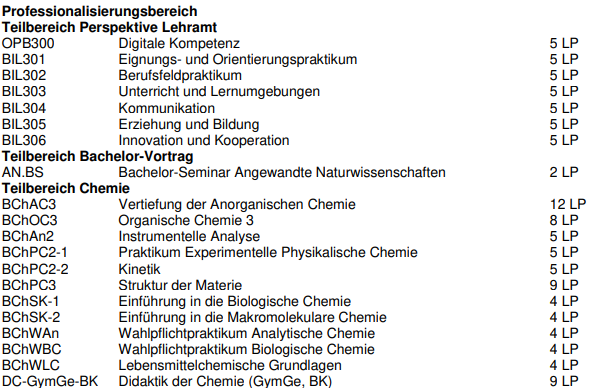 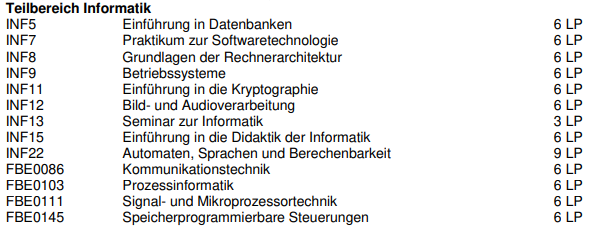 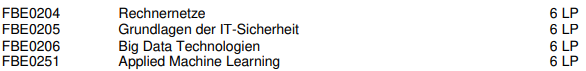 Professionalisierungsbereich
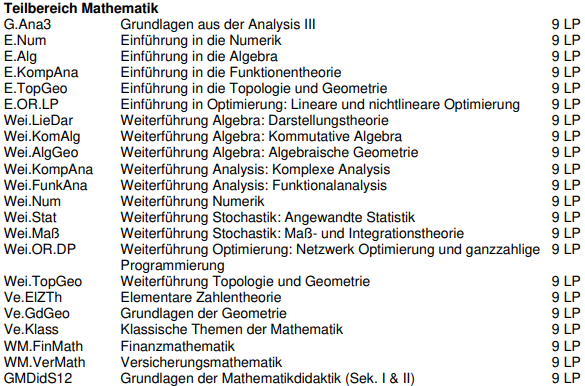 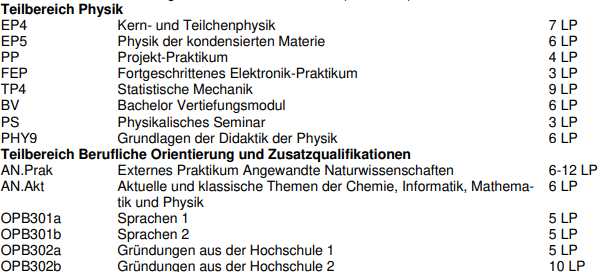 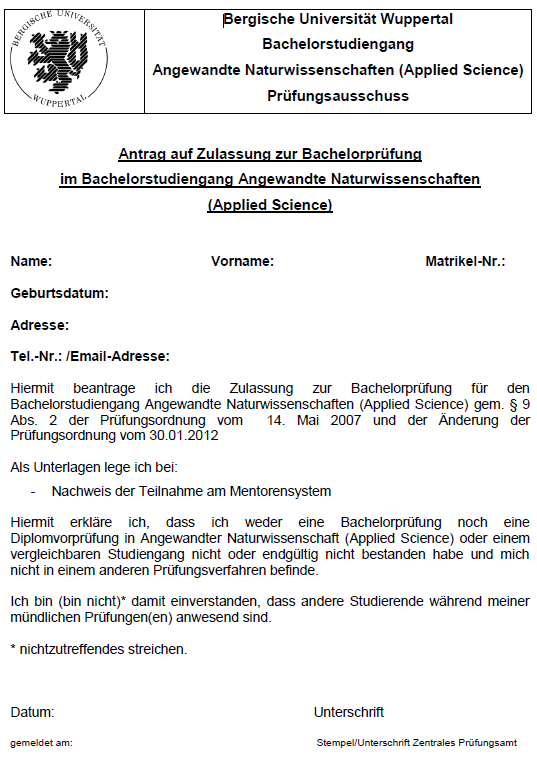 Wichtig
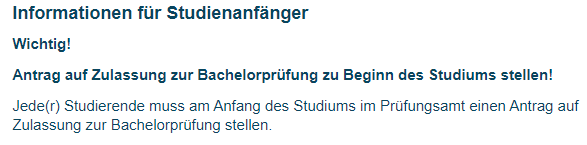 Muss abgegeben werden, damit die Eintragung der Noten erfolgen kann
Abzugeben bei Herrn Depiereux im Raum T.12.05 oder im entsprechenden Postfach
Den Antrag gebt ihr am besten während der Uniführung beim ZPA ab
Klausuren
Allgemeine Chemie und Physikalische Chemie (PC0) werden an einem Tag geschrieben und müssen zusammen bestanden werden!!!
Klausuren
NUR IM SOMMERSEMESTER
-Anorganische Chemie 1&2 (Doppelklausur!)
-Organische Chemie 1&2 (Doppelklausur!)
-Methoden der Strukturuntersuchung


NUR IM WINTERSEMESTER
-Thermodynamik (PC1) und allgemeine Themen der PC (Doppelklausur!)
ÜBUNGEN RETTEN LEBEN!!!
Chemiekasten
Falls nach den Vorlesungen und Übungen noch Fragen offen bleiben
In den Chemiekästen könnt ihr über Zoom eure Fragen genauso einfach wie vor Ort stellen – hier sind die studentischen Hilfskräfte des Chemiekasten-Teams für euch da
Zu allen Fächern der Studieneingangsphase könnt ihr hier Unklares besprechen und euch von euren Kommiliton*innen helfen lassen.
Eine vorherige Anmeldung ist nicht notwendig
Praktika/Labor (ab dem 2. Semester)
PAC-Praktikum (im 2. Semester als erstes Labor absolvieren)
PC-Teil im Semester mit Klausur („Test“)
Allgemeiner-Teil als Block in den Semesterferien mit Klausur („Test“)
	Muss beides bestanden werden!!!

Quantitative Analyse (analytische Chemie) (nur im Sommersemester als Block in den Semesterferien)

Experimentelle Anorganische Chemie (Wintersemester/Sommersemester)

Grundpraktikum Organische Chemie (Wintersemester/Sommersemester)

Bei Lehramt: Schülerorientiertes Experimentieren (im Wintersemester)
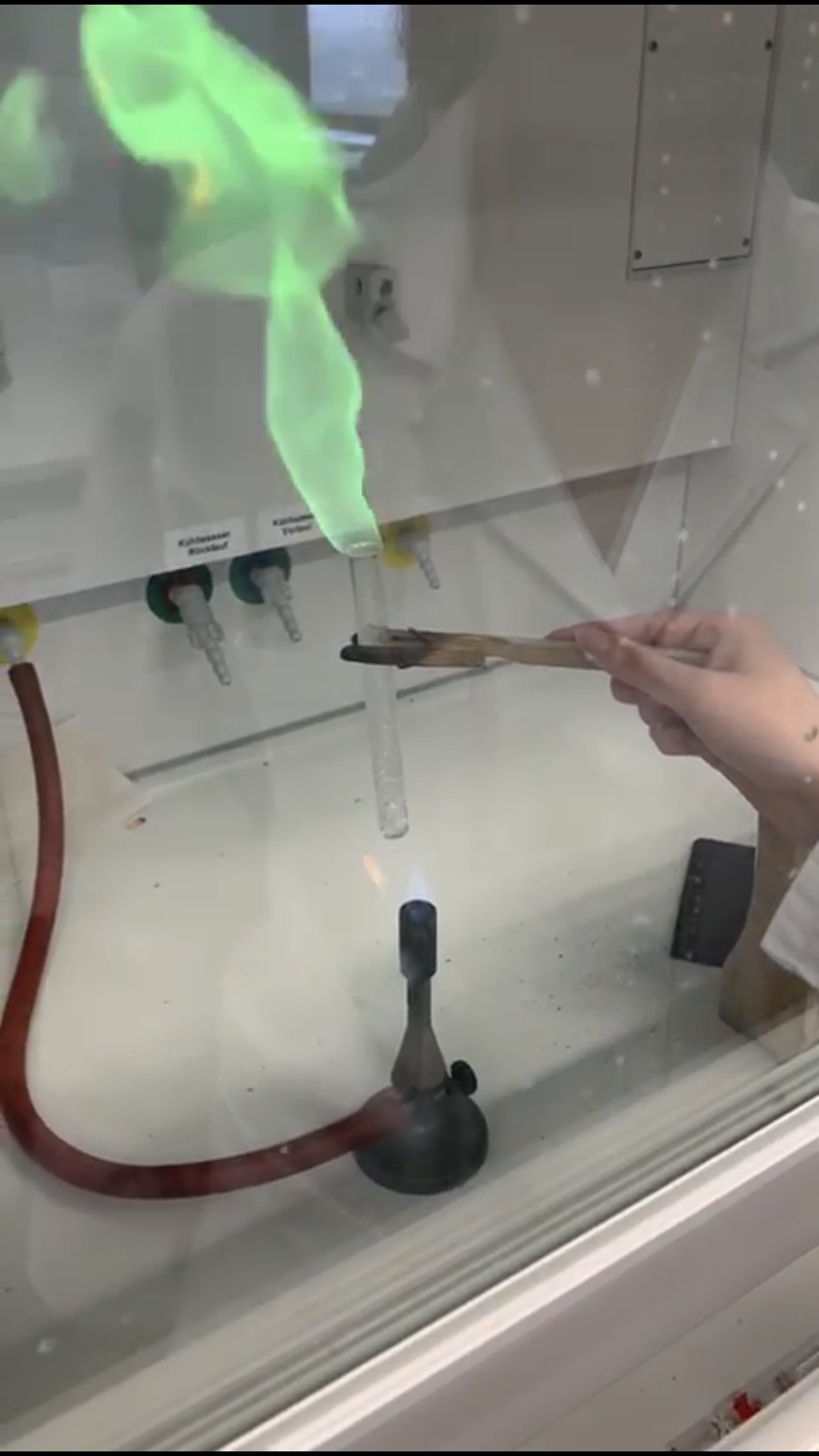 Kittel und Schutzbrille könnt ihr in der Fachschaft kaufen!Verpflichtend für jedes Praktikum!Am Dienstag, 04.04.2023 findet unser zentraler Kittelverkauf am Fachschaftsraum V.10.092 von 10-13 Uhr statt.Alternativ könnt ihr unseren Sprechstundenzeiten entnehmen, wann wir Kittel und Schutzbrillen verkaufen
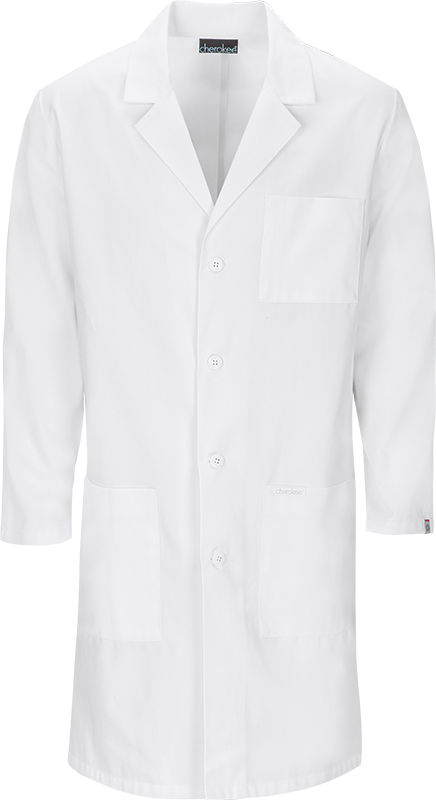 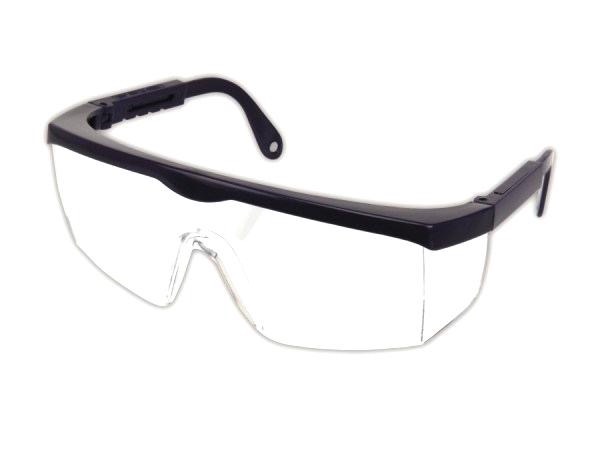 Fachschaft (V.10.092)
-Organisation der Einführungsveranstaltungen für Erstsemester

-Sammlung und Bereitstellung von Lernmaterialien für verschiedene Lehrveranstaltungen!!!

-Verkauf von Kitteln und Schutzbrillen zum Anschaffungspreis

-Beratung bei Fragestellungen zum Studienverlauf
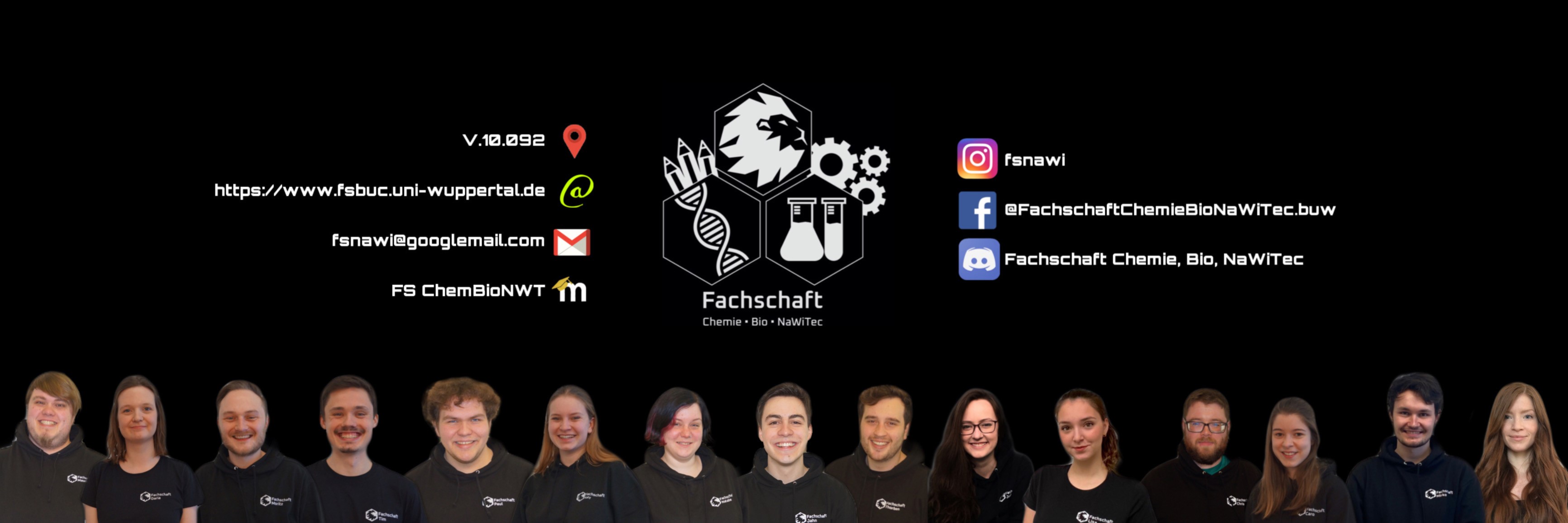 Homepage
https://www.fsbuc.uni-wuppertal.de/
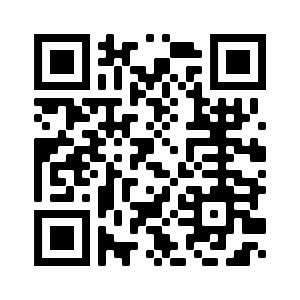 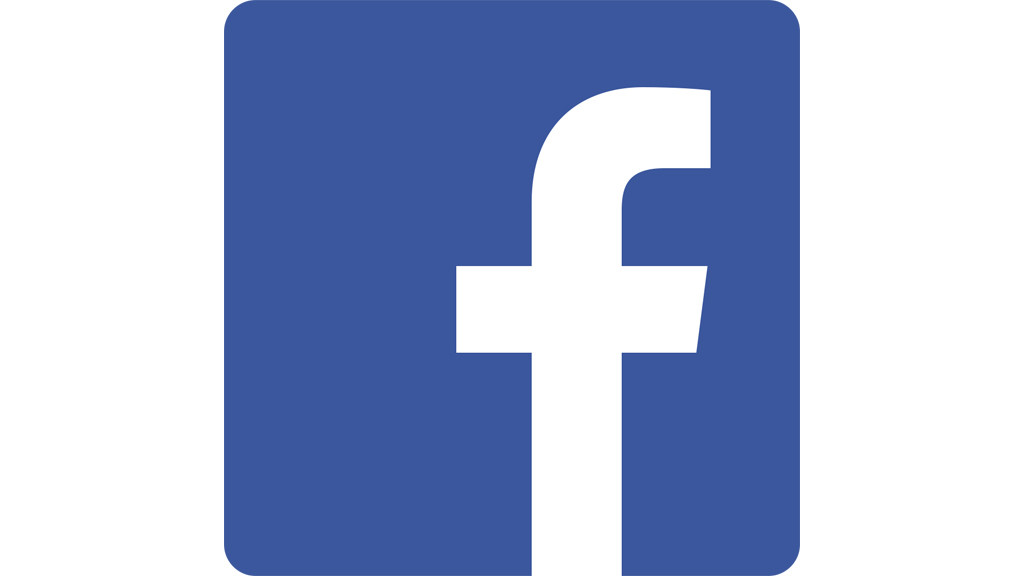 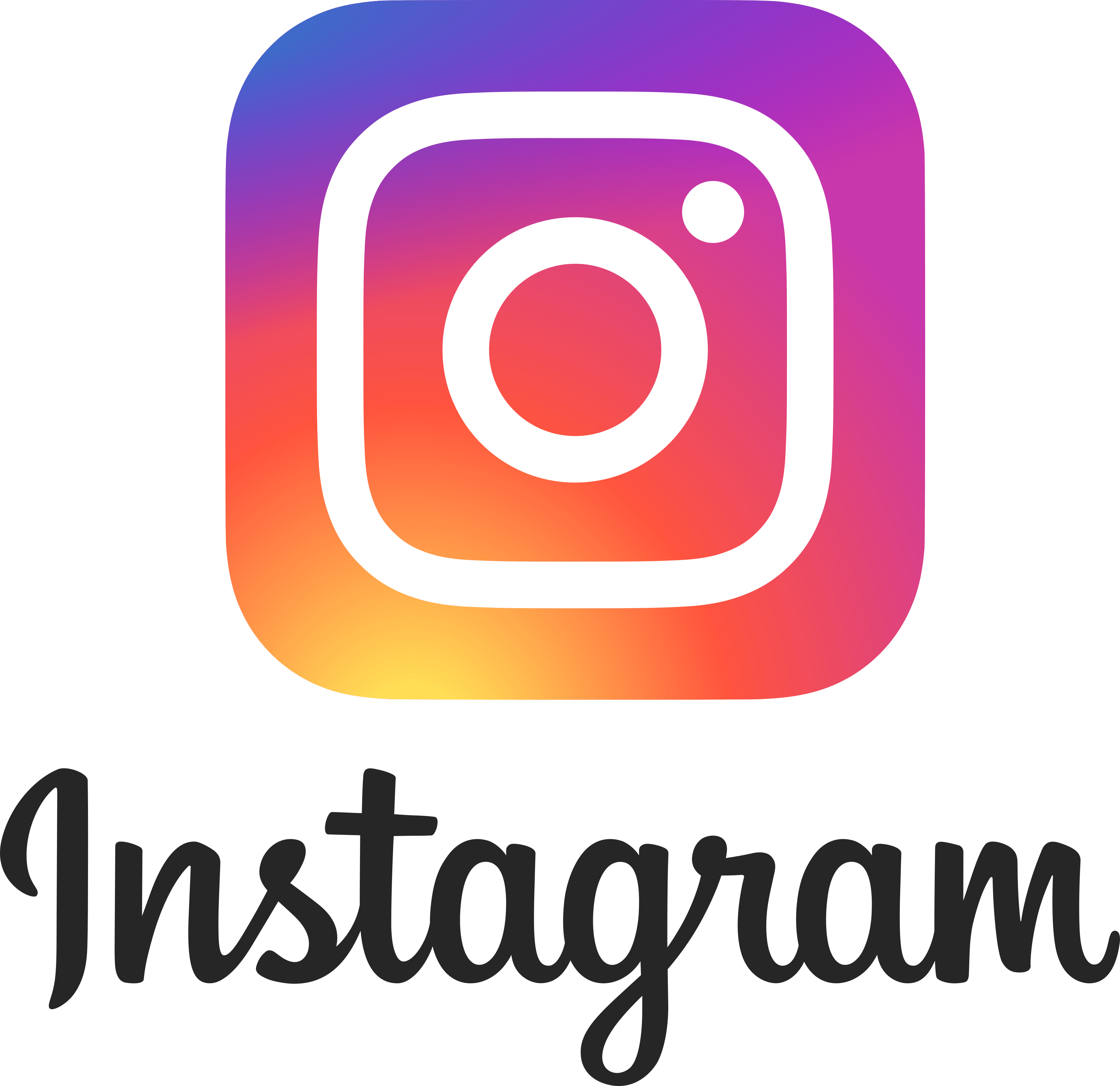 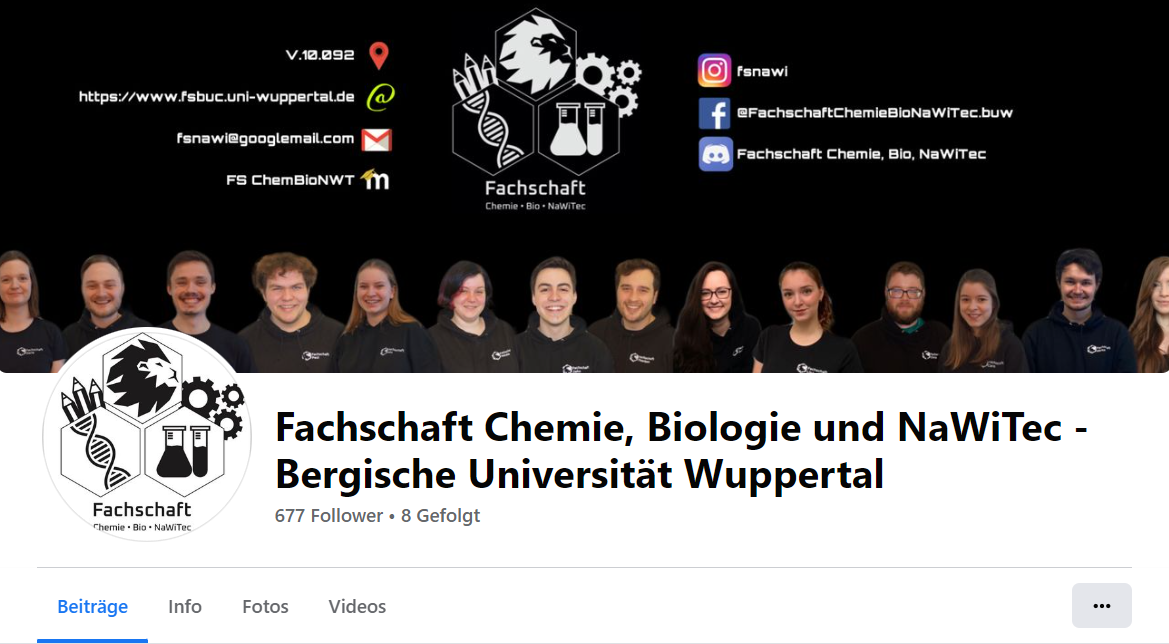 Hier gibt es immer die aktuellsten Infos für euch!
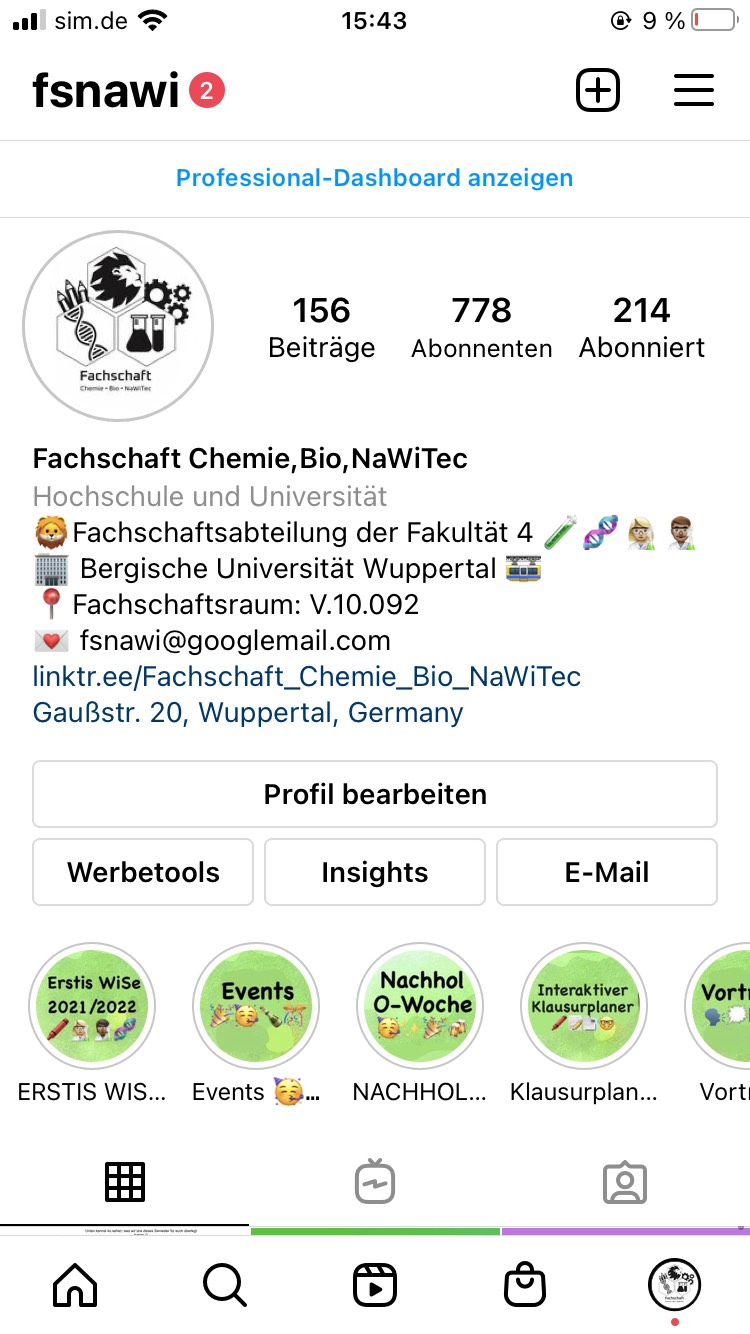 V.10.092
Gebäude
V.10.092
V.10.092
Etage
V.10.092
Raum
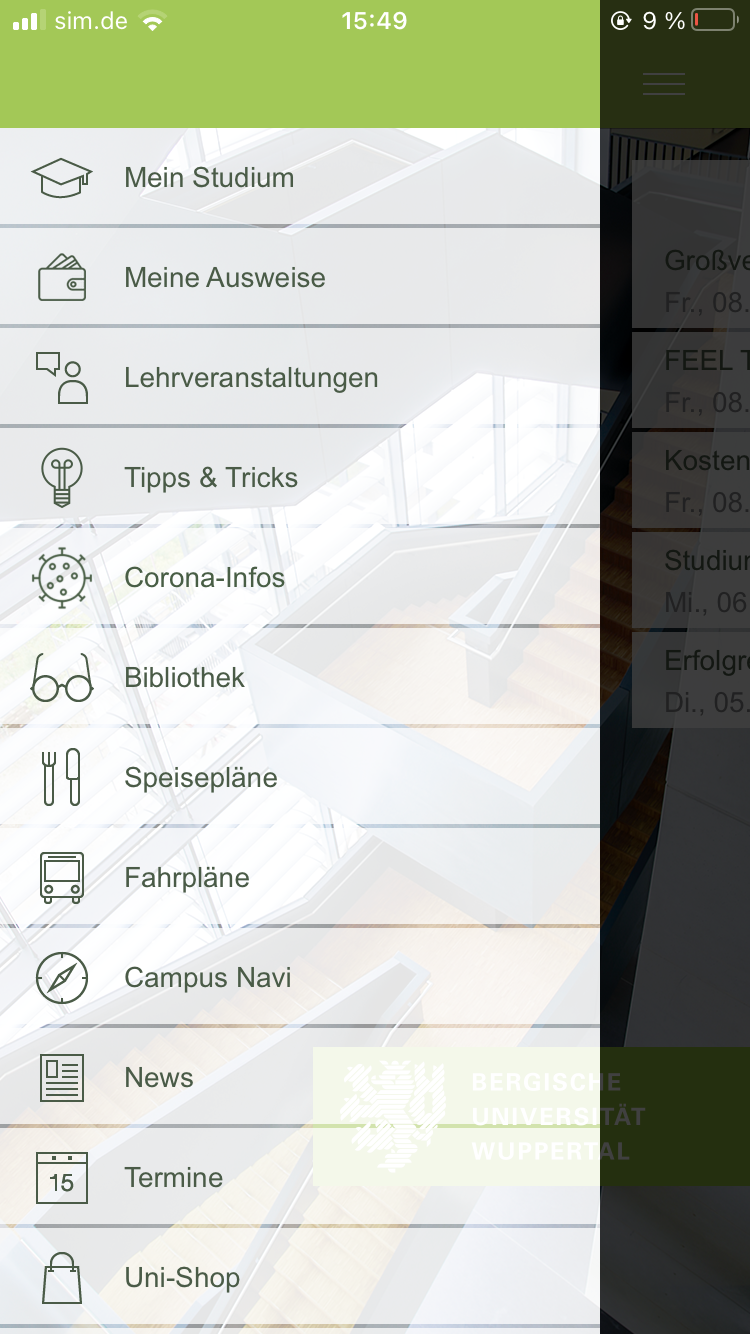 Schon runtergeladen…?
WLAN und Sciebo
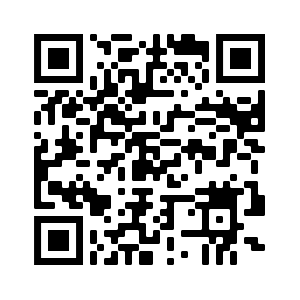 Mehr Infos zum Thema WLAN beim ZIM
WLAN:
SSID: Uni-Wuppertal EAP
Anmeldung mit eurer Matrikelnummer und eurem regulären Passwort
Mehr Infos beim ZIM (Zentrum für Informations- und Medienverarbeitung)

Sciebo:
Campuscloud-Dienst sciebo 
Alle Studierenden der Bergischen Universität haben kostenlos die Möglichkeit, 30 GB Cloudspeicher zu erhalten
Dieser wird von den Hochschulen in Nordrhein-Westfalen bereitgestellt und gepflegt. Die Daten liegen auf Servern in NRW und unterliegen den strengen deutschen Datenschutzrichtlinien
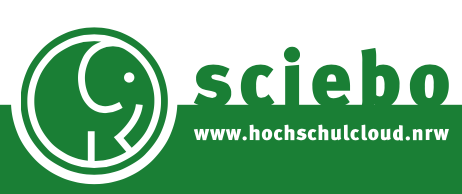 Semesterticket
E-Mail vom AStA öffnen
Mit Klick auf „Zum Ticket“ landet ihr auf der Website „Ride“
Dort könnt ihr das Ticket als .pdf herunterladen
Speichert euch diese Mail zur Sicherheit ab!
Danach könnt ihr das Ticket auch in der App unter „Meine Ausweise“ hinzufügen
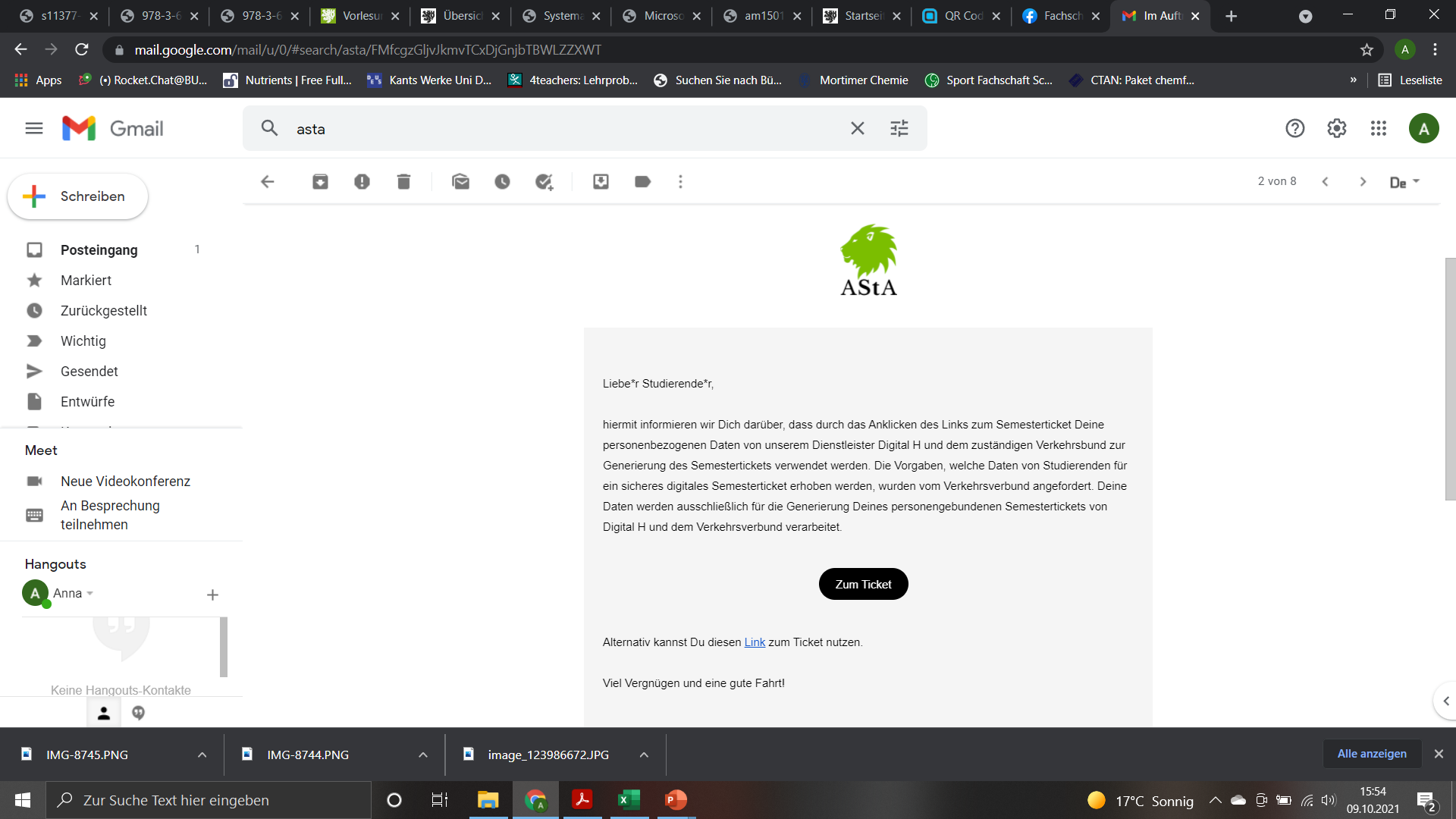 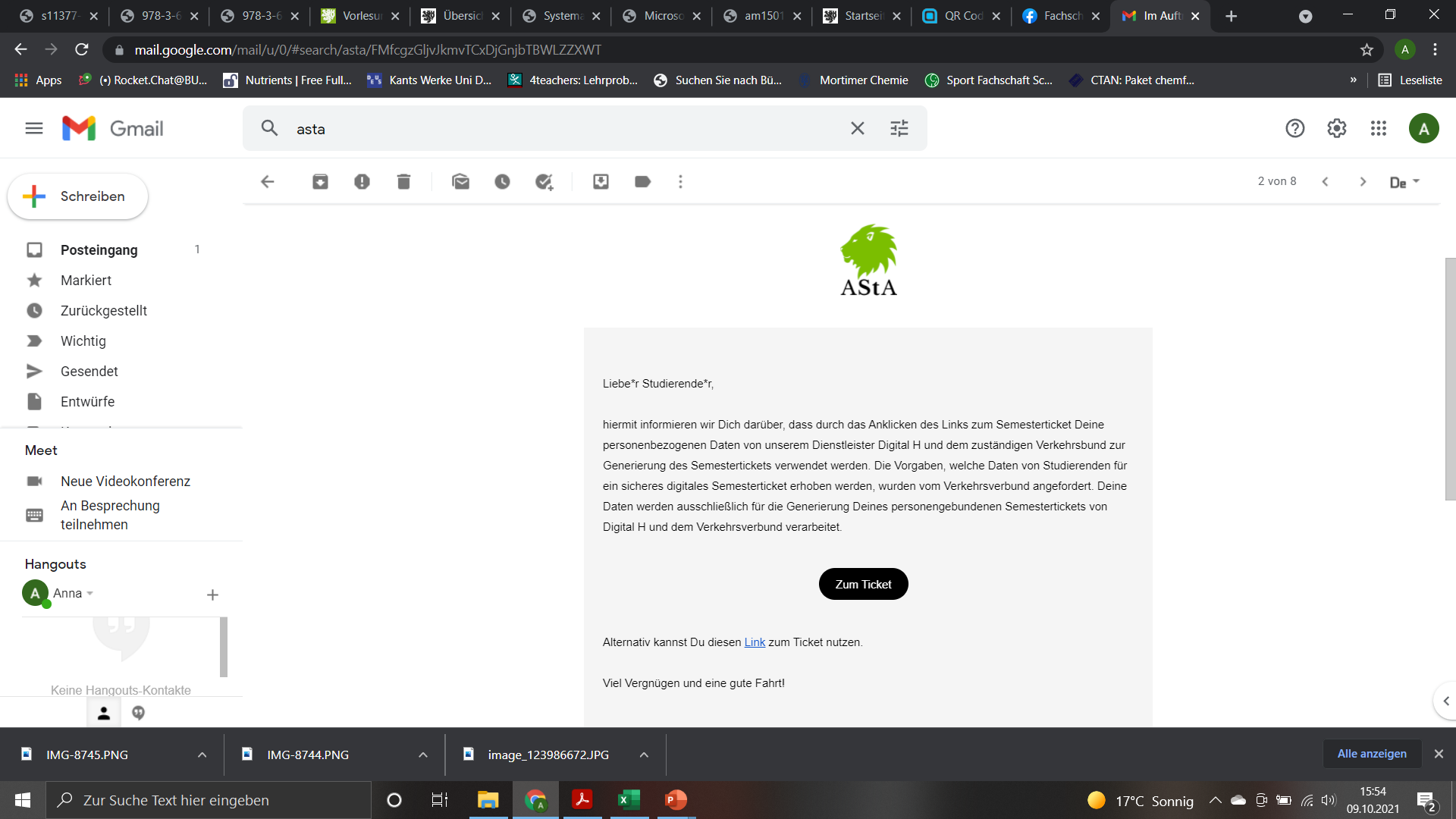 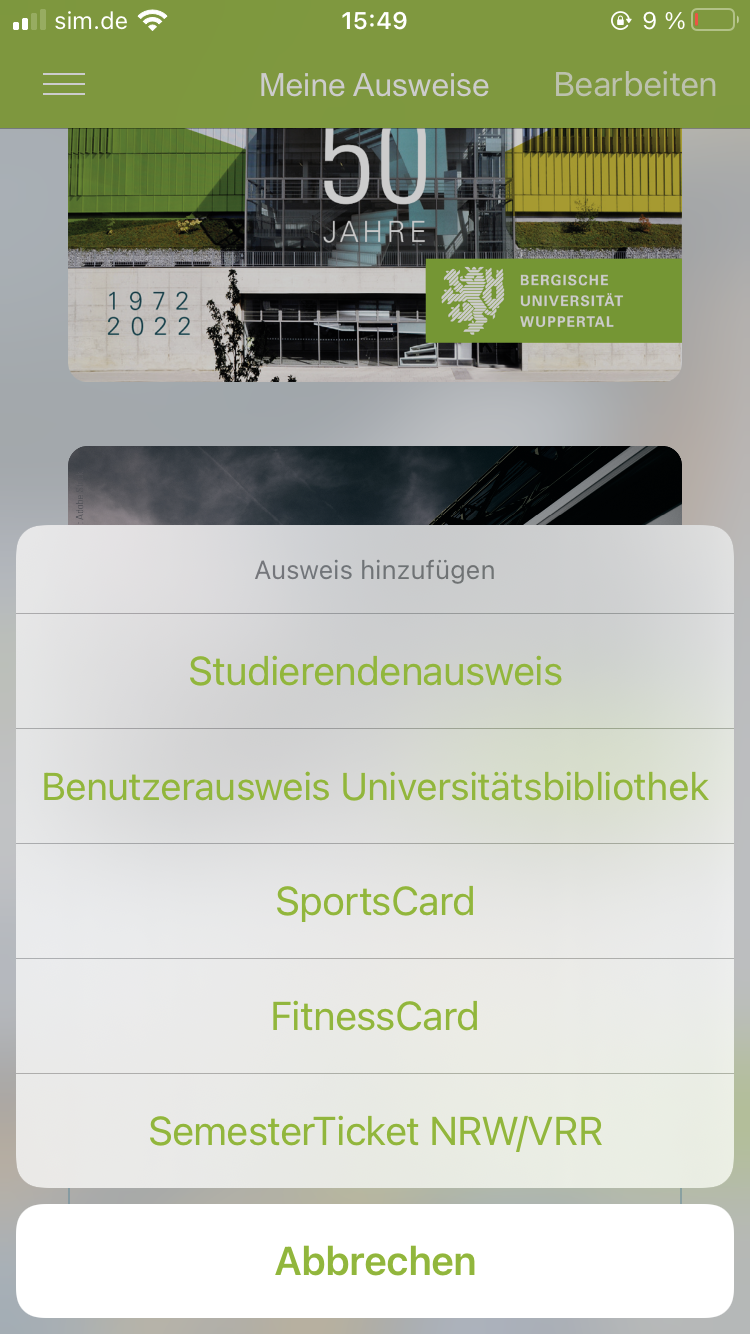 c.t. und s.t.
c.t. → mit akademischer Viertelstunde
Also: 12.00Uhr c.t. heißt: 12.15Uhr beginnt die Veranstaltung

s.t. → ohne akademische Viertelstunde
Also: 12.00Uhr s.t. heißt: 12.00Uhr beginnt die Veranstaltung
c.t. und s.t.
Normalerweise beginnen die Veranstaltungen c.t.

ABER es gibt Ausnahmen, deshalb in den ersten Veranstaltungen 
AUF JEDEN FALL UM s.t. DA SEIN!!!
Müssen wir ja nicht sagen, aber...
Um die e-books der Bibliothek runterladen zu können, müsst ihr euch im Netzwerk der Uni befinden. 
Über den VPN-Server könnt ihr das auch von Zuhause aus.
Uni-Mail
Matrikelnummer@uni-wuppertal.de
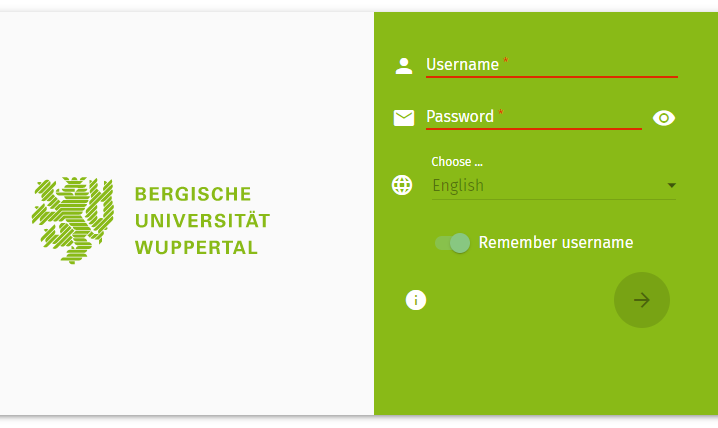 Matrikelnummer
Tipp: Ihr könnt euch die Mails auch auf eure private Emailadresse umleiten lassen, falls ihr Angst habt, sonst Mails zu verpassen. Anleitungen hierzu findet ihr auf der Homepage des ZIM…
Hinweise zum Verfassen von E-Mails an Lehrende
Zentrale Standards zum Verfassen von E-Mails:
Achtete auf die korrekte Anrede (akademische Titel findet ihr z.B. auf den jeweiligen Internetauftritten der Forschungsgruppen)
z.B. Sehr geehrte Frau Prof. Dr. Nachname,
Bzw. Sehr geehrter Herr Dr. Nachname,
Bzw. Sehr geehrte Frau Nachname,
…
Mit freundlichen Grüßen
Vorname Nachname
Wählt den Betreff so, dass euer Anliegen sofort klar ist
Gebt direkt alle Informationen an, die der Dozent/ die Dozentin braucht um eure Frage zu beantworten (Name des Seminar, euer Fachsemester, Matrikelnummer o.ä.)
Bedenkt bei dem Schreiben eurer Mail, dass die Dozenten viele Studierende betreuen und nicht immer zeitnah antworten können!
Moodlehttps://moodle.uni-wuppertal.de
Matrikelnummer
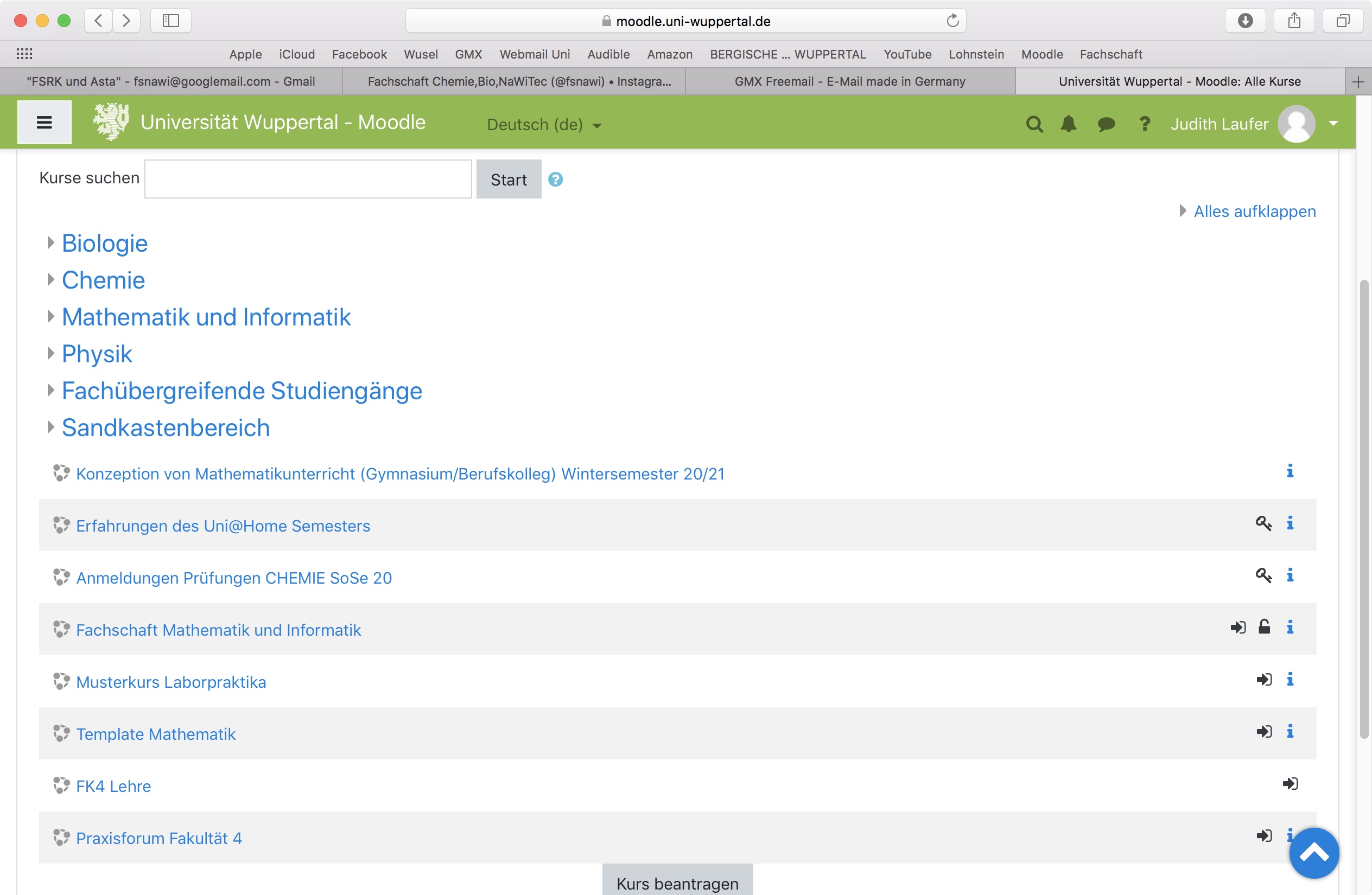 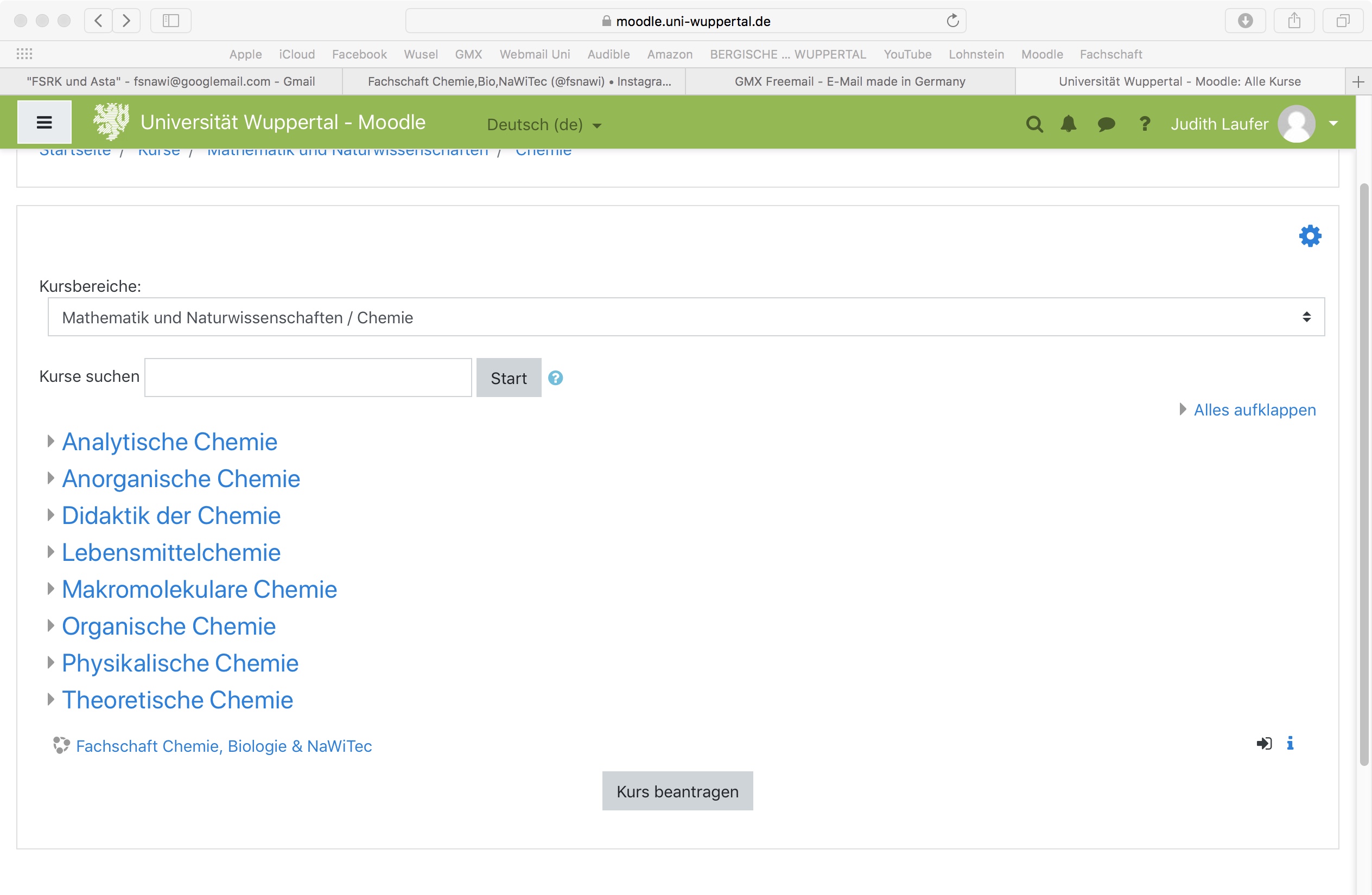 oder über den QR-Code:
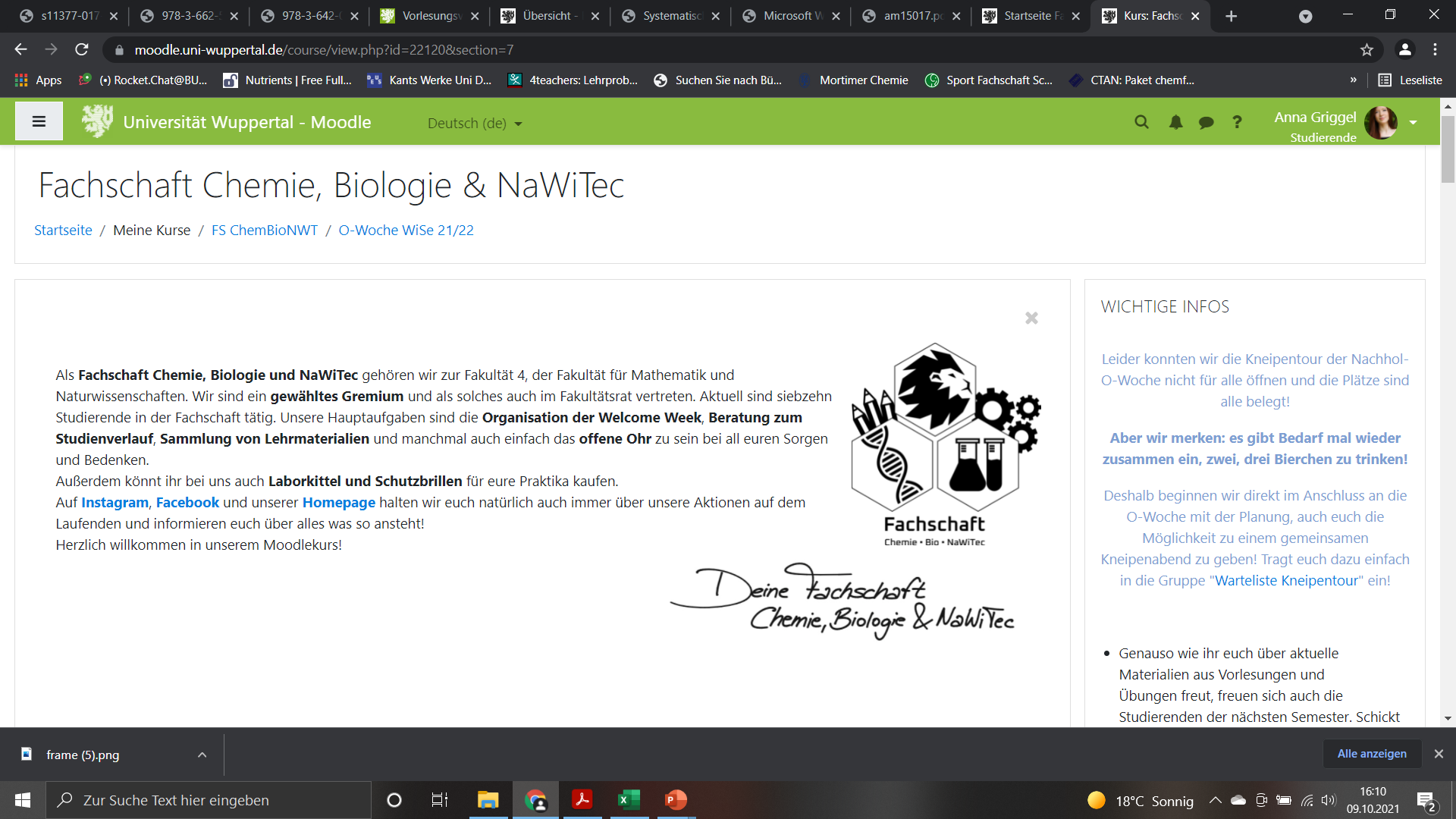 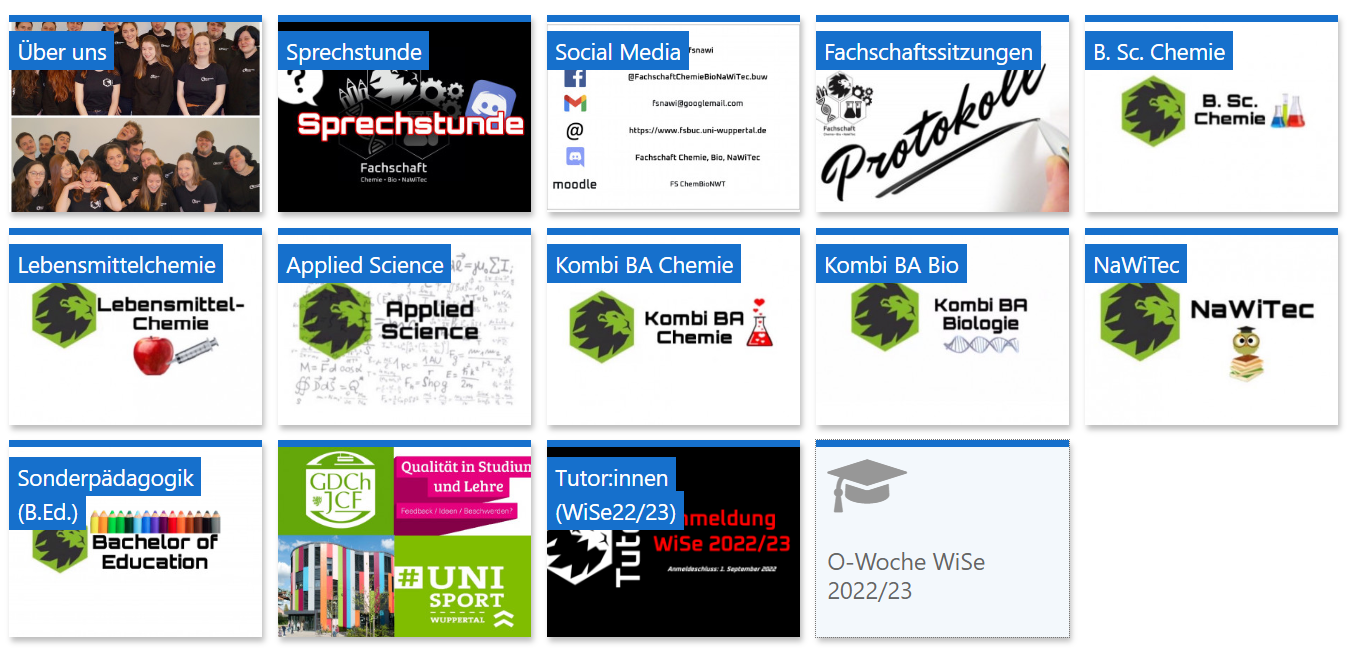 Wir wünschen Euch viel Erfolg